Jednostavan jezik kao pravilo za komunikaciju
Kako jednostavno prenijeti informacije o proračunu drugima?


Digitalni alati, informacijske tehnologije i sudjelovanje građana
Zagreb, Hrvatska, 23. svibnja 2018.


Tarick Gracida
Koordinator za komunikacije i tehnologiju, GIFT
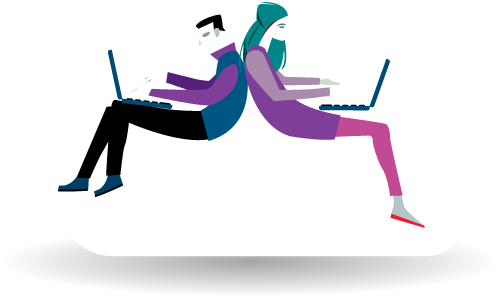 @FiscalTrans
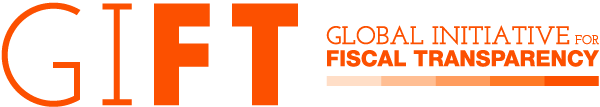 10.000.000.000
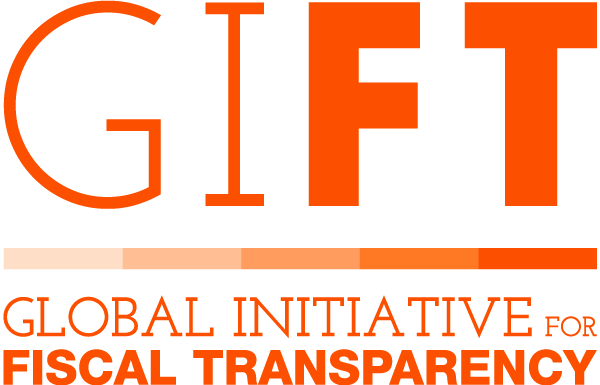 100.000.000.000
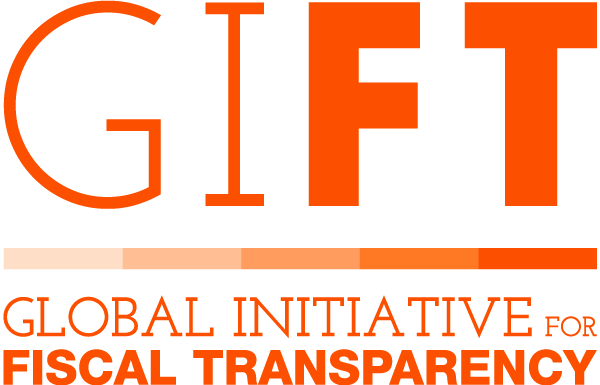 KAKO
jednostavno prenijeti informacije o
proračunu drugima?
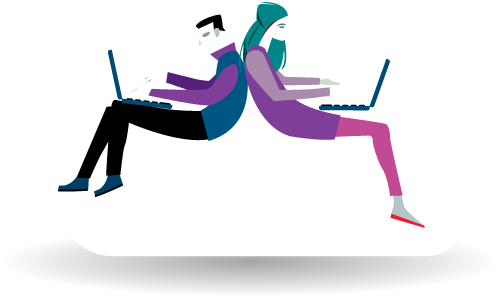 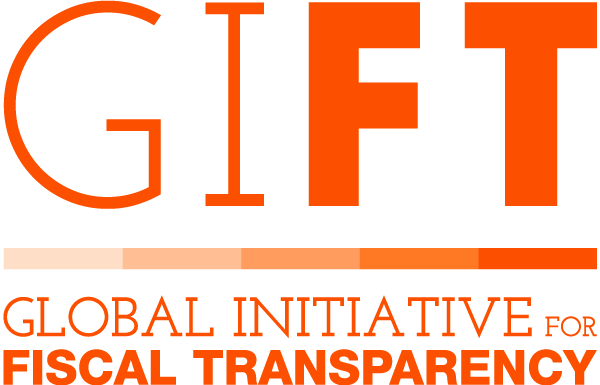 IZRADA
GRAFIČKOG
DIZAJNA
NIJE RADI
GRAĐANSTVA
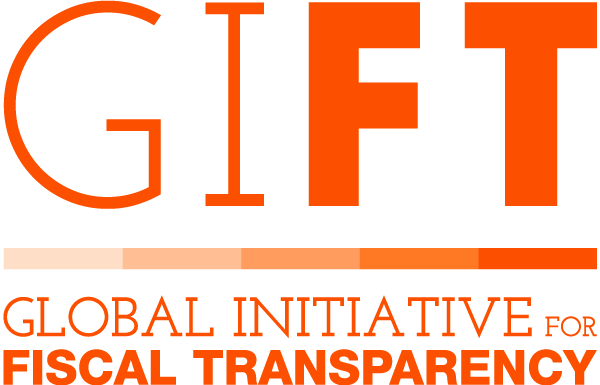 100.000.000.000
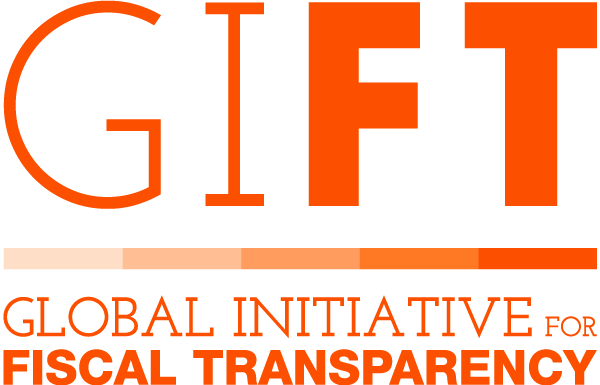 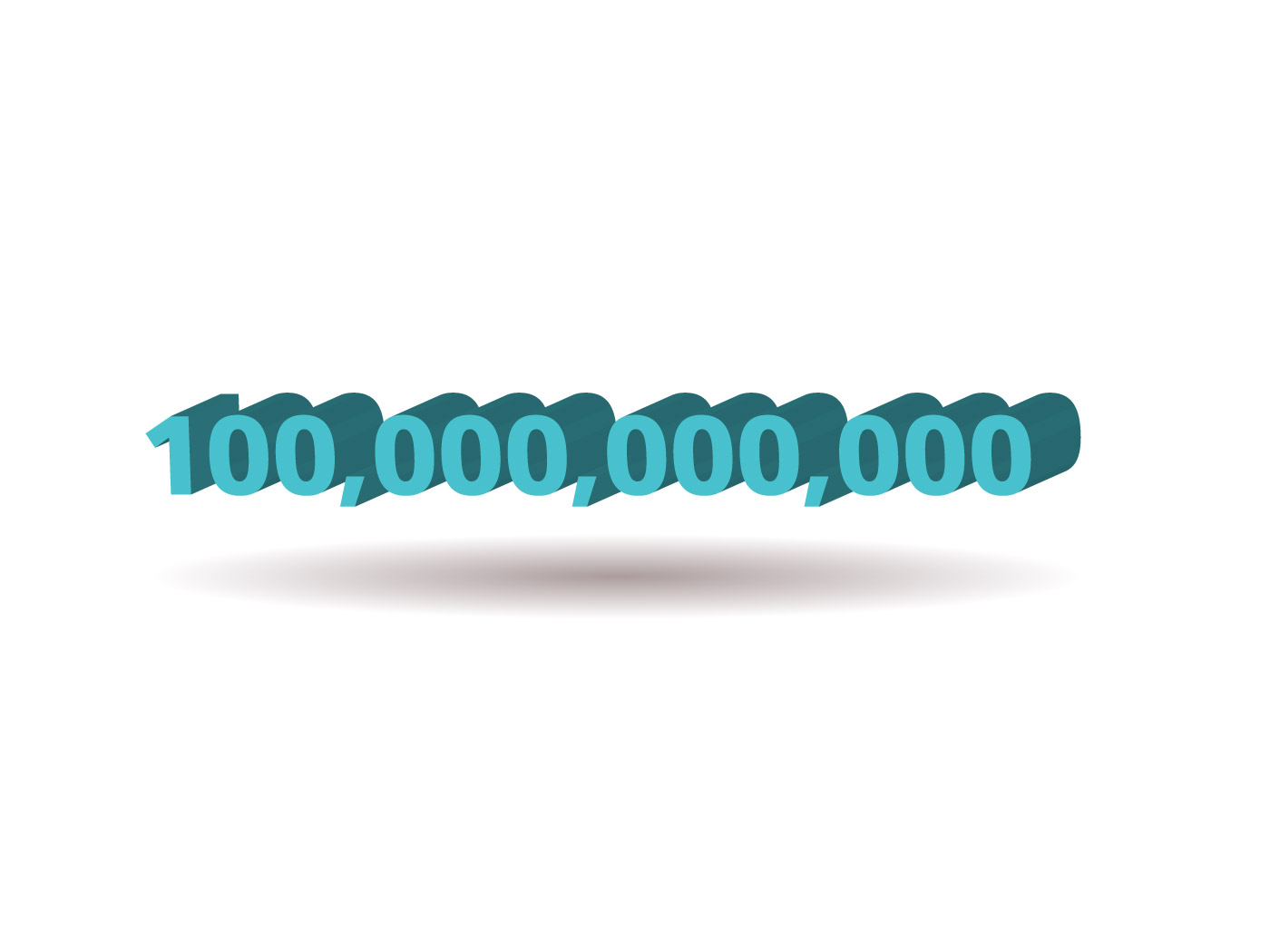 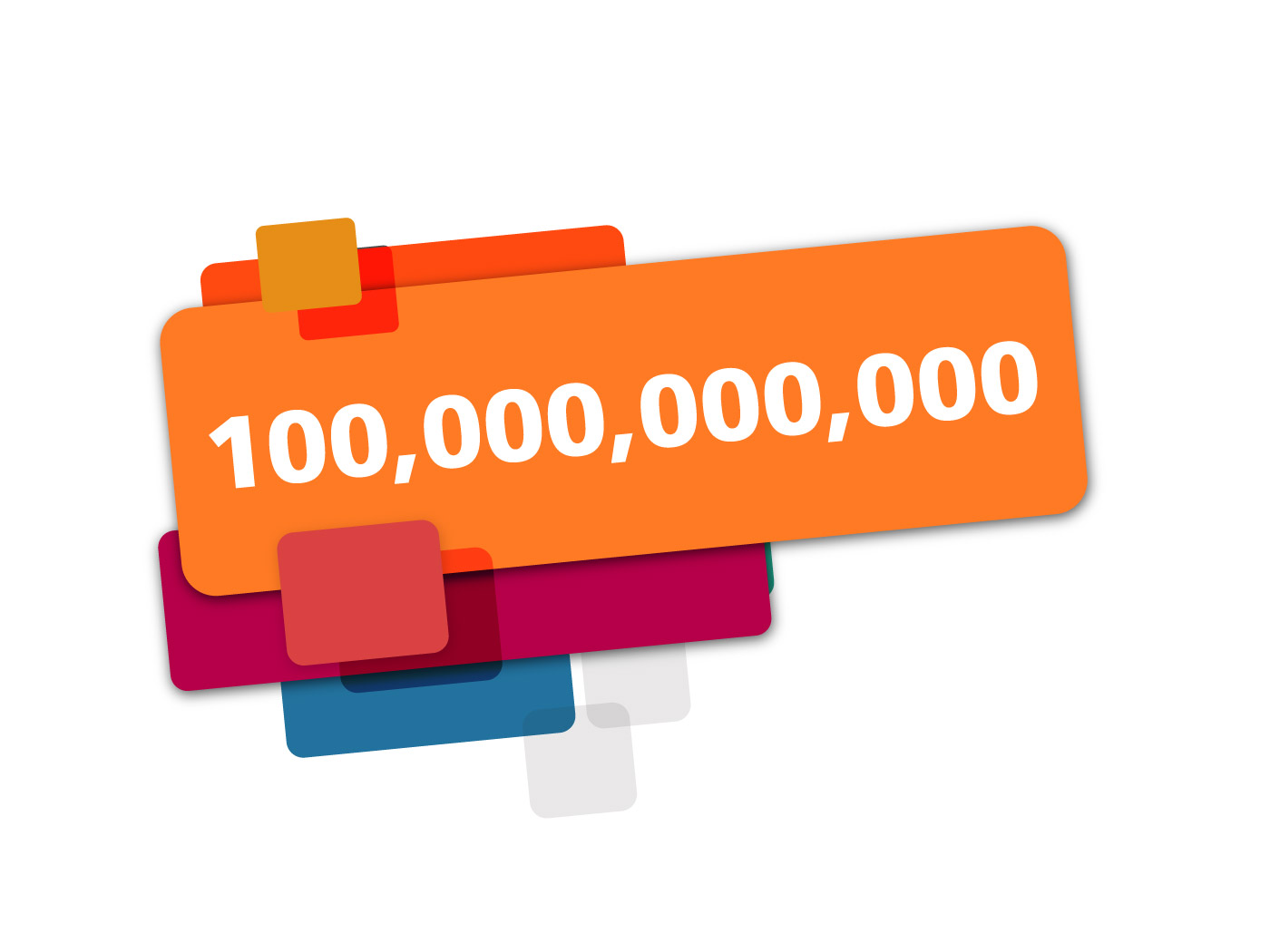 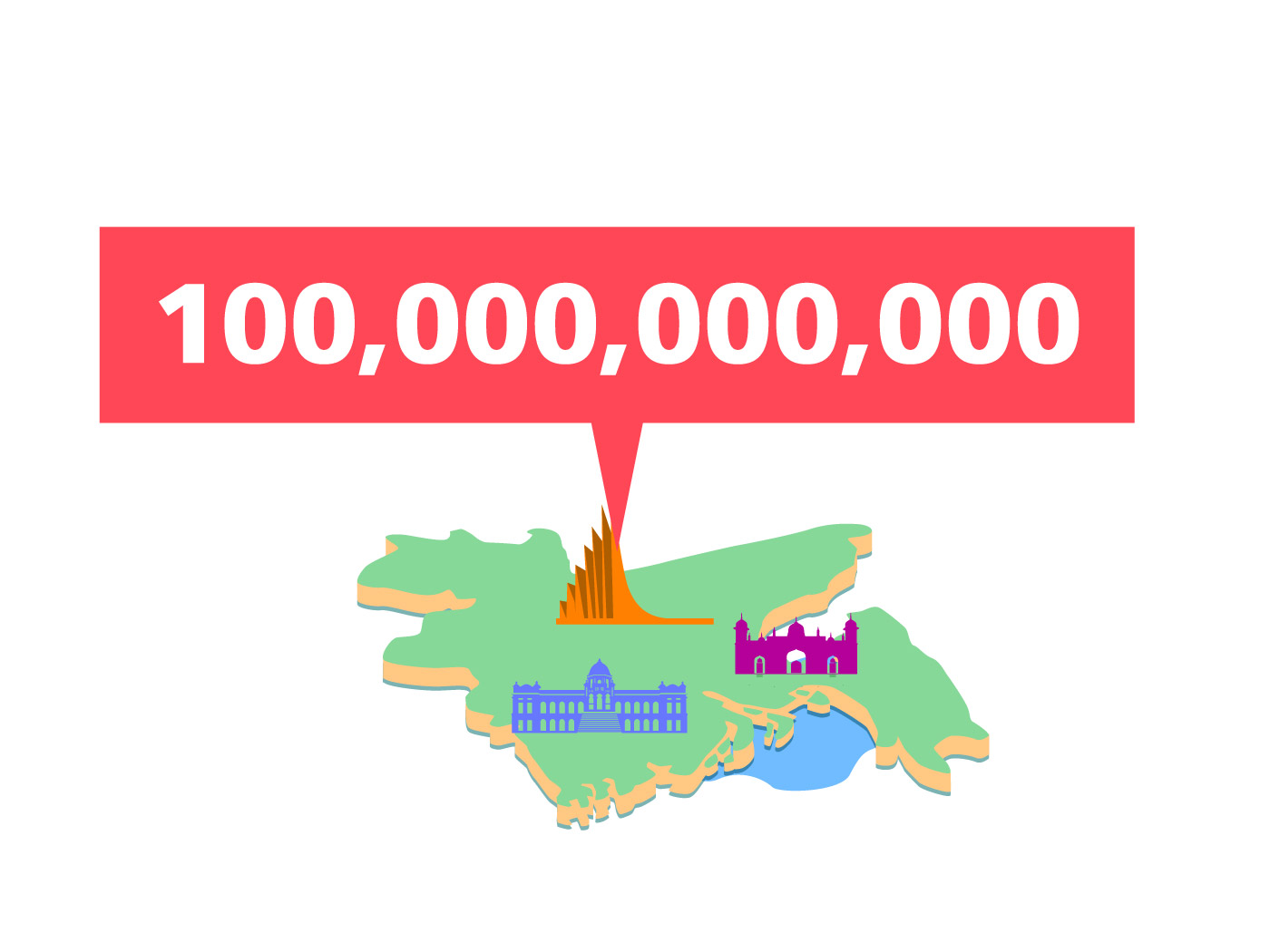 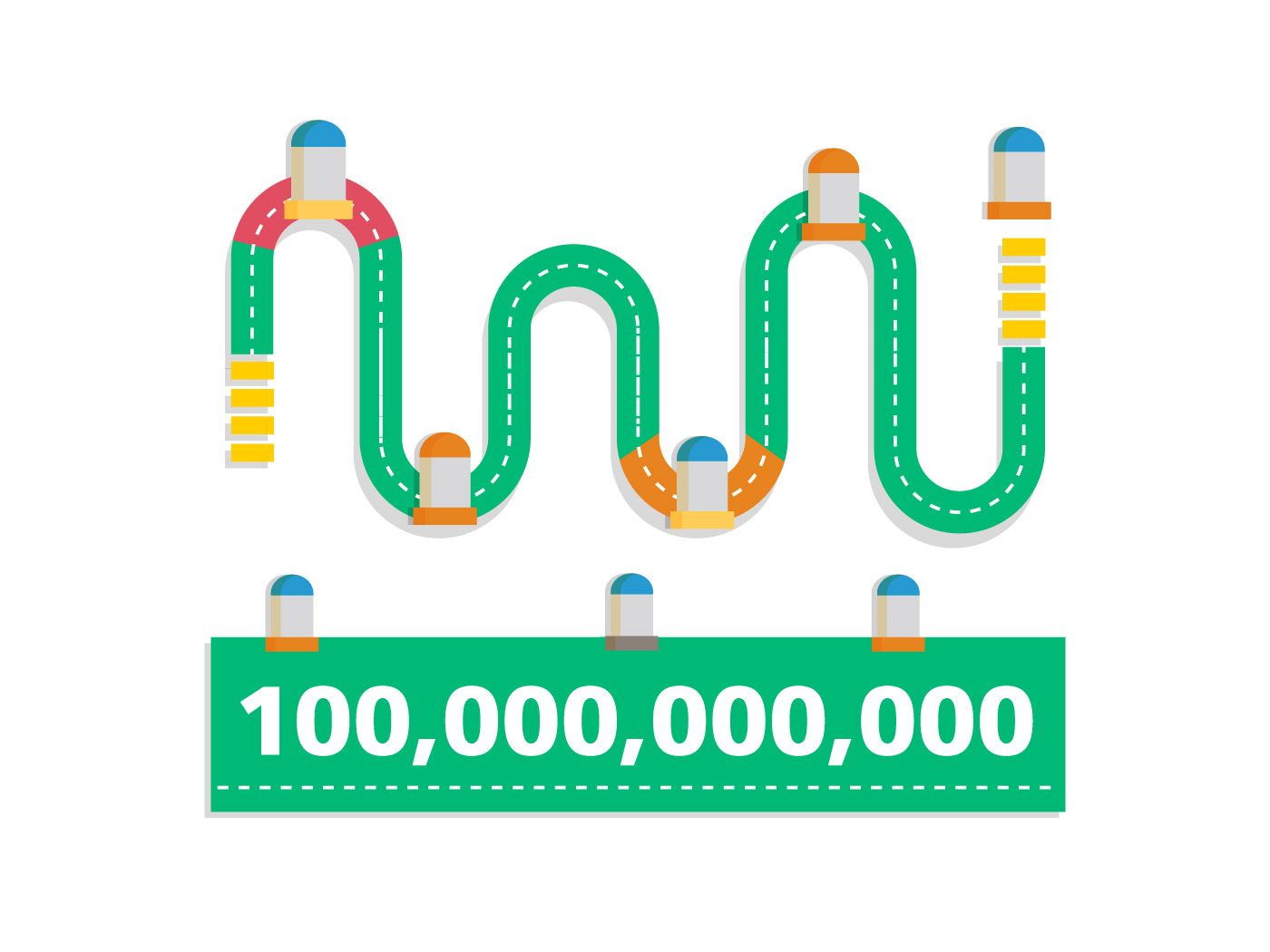 NE RADI SE SAMO O
IZRADI OBLIKA,
NEGO IZGRADNJI
KOMUNIKACIJE

Frascara
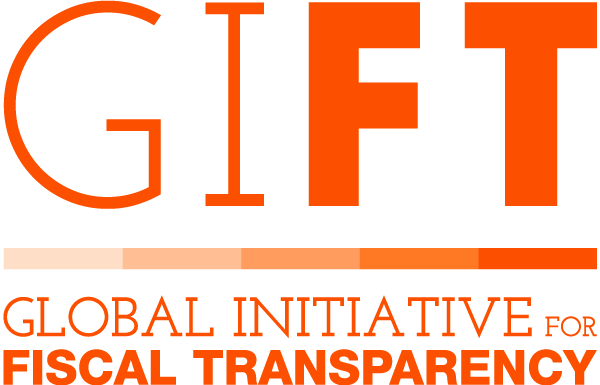 KAKO
jednostavno prenijeti
proračun drugima?
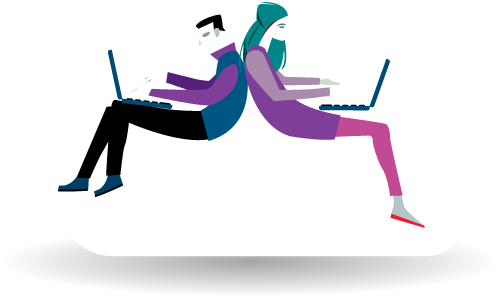 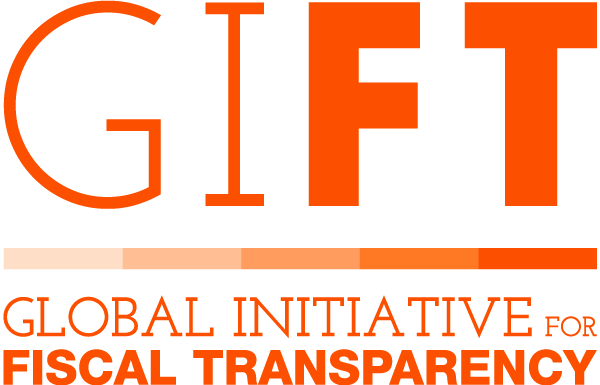 RAŠČLAMBA
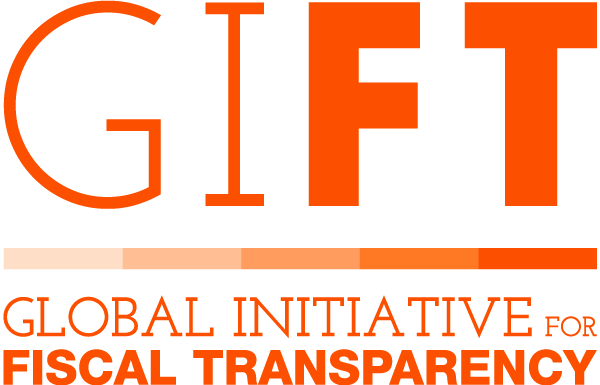 RAŠČLAMBA
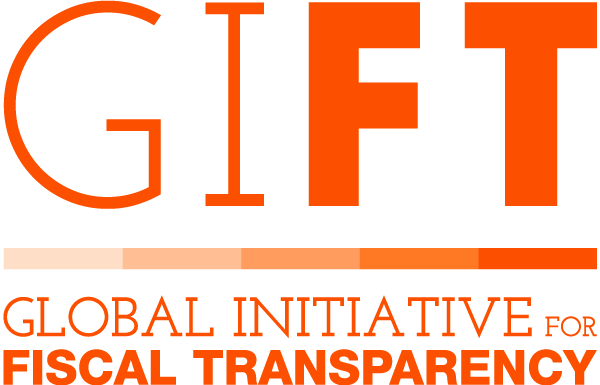 RAŠČLAMBA
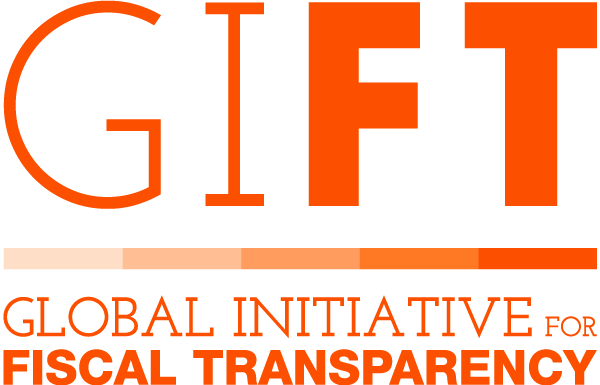 RAŠČLAMBA
INFORMACIJA
KAKO BI BILE RAZUMLJIVIJE
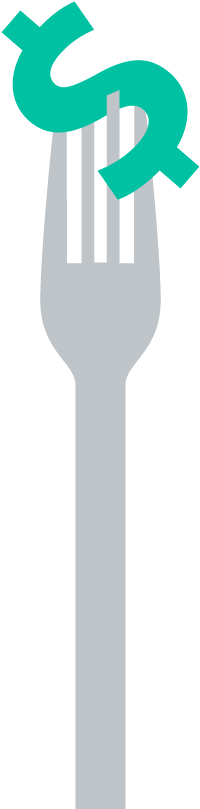 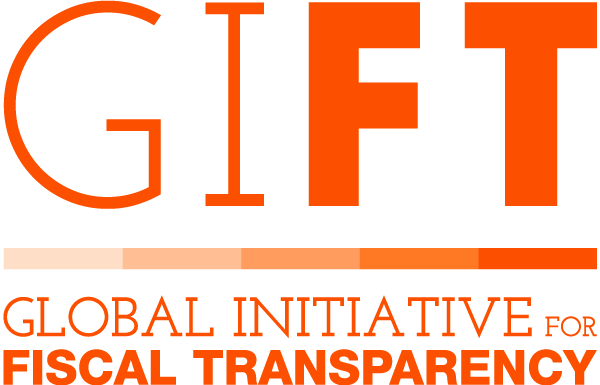 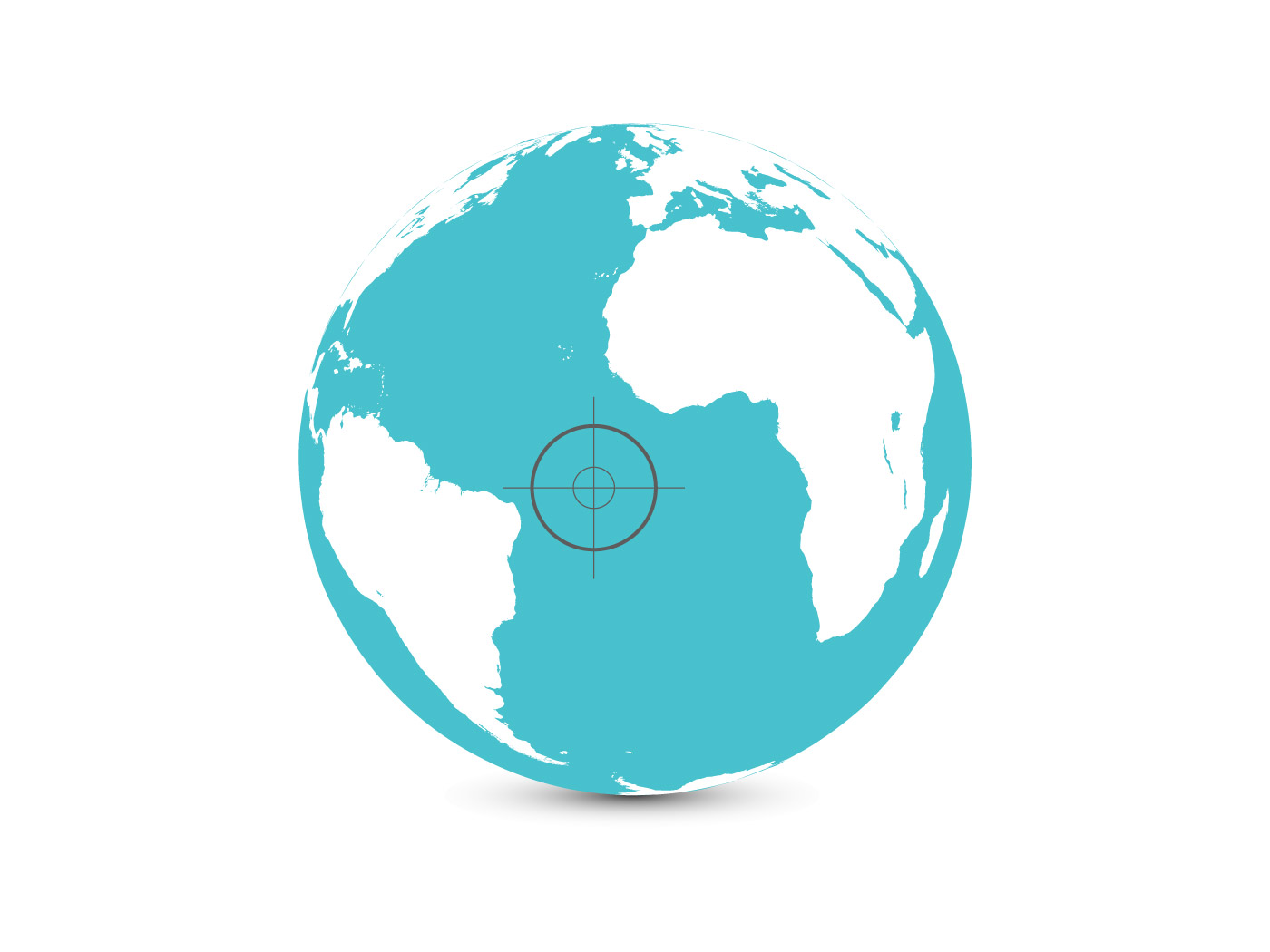 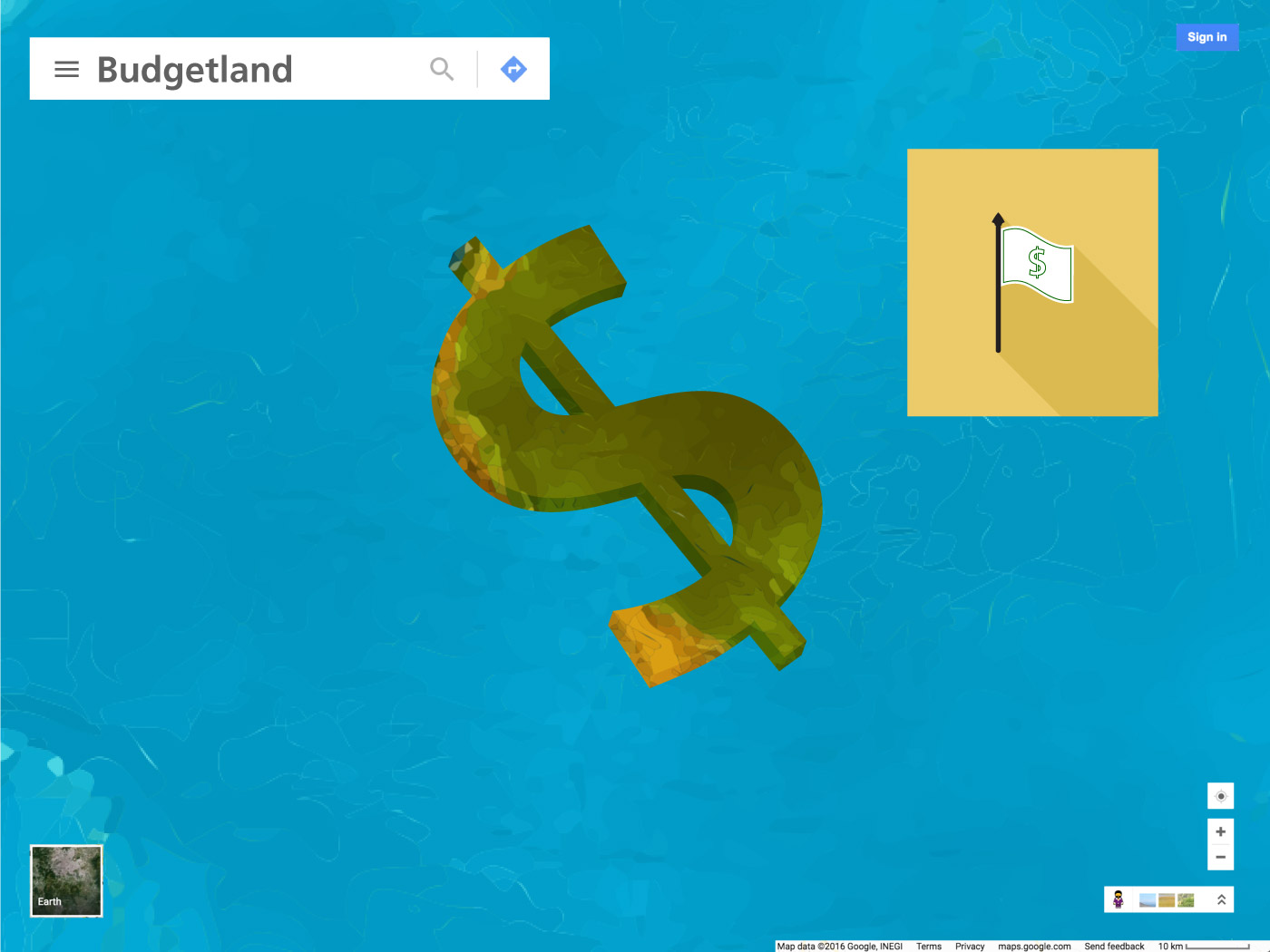 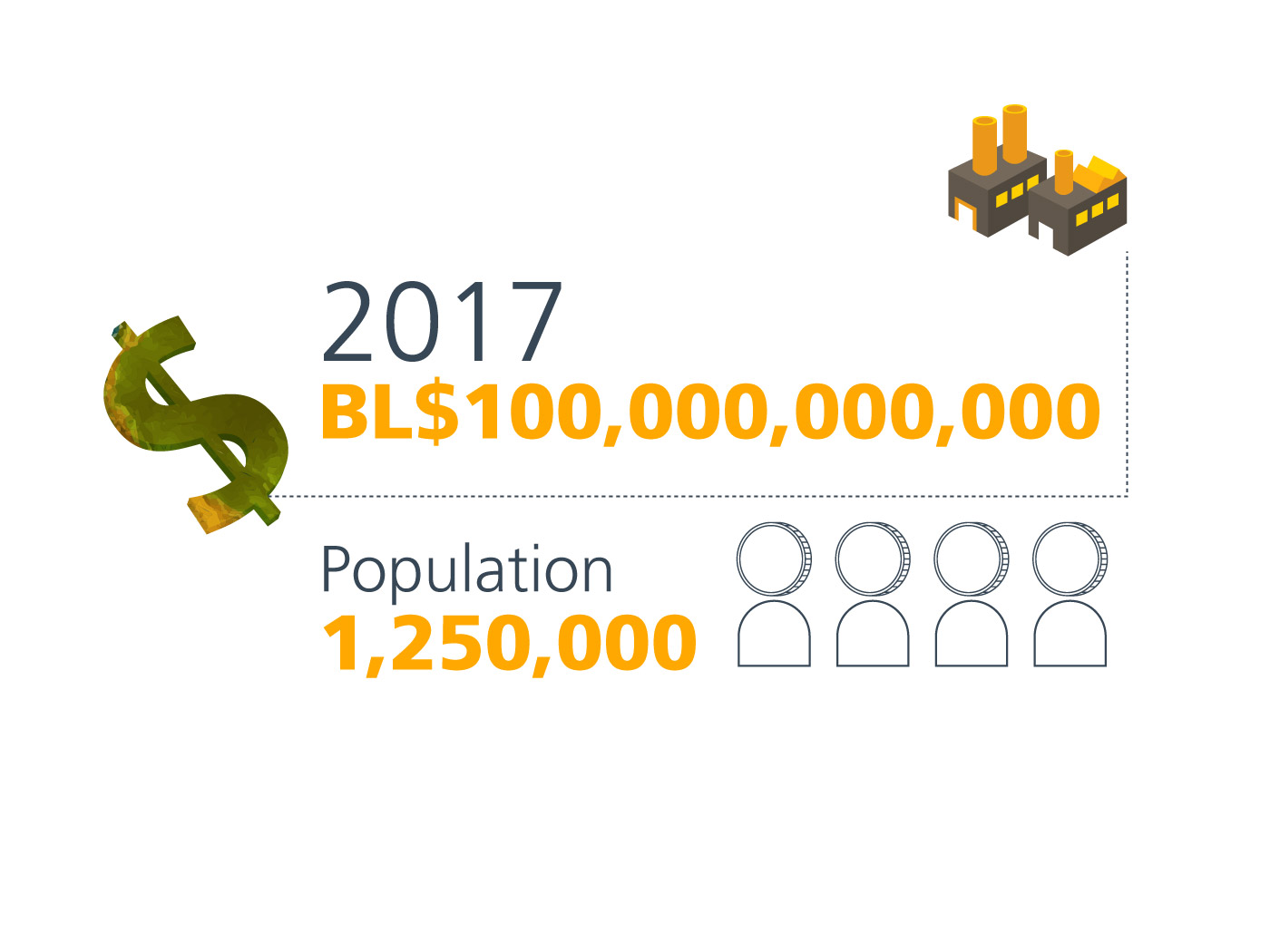 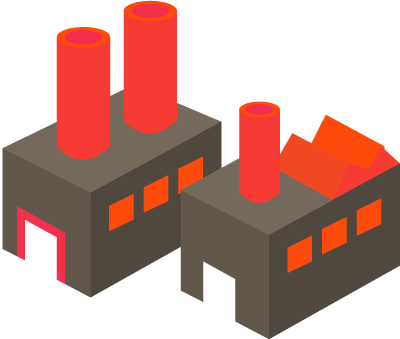 2018.
MRLD 100.000.000.000 $
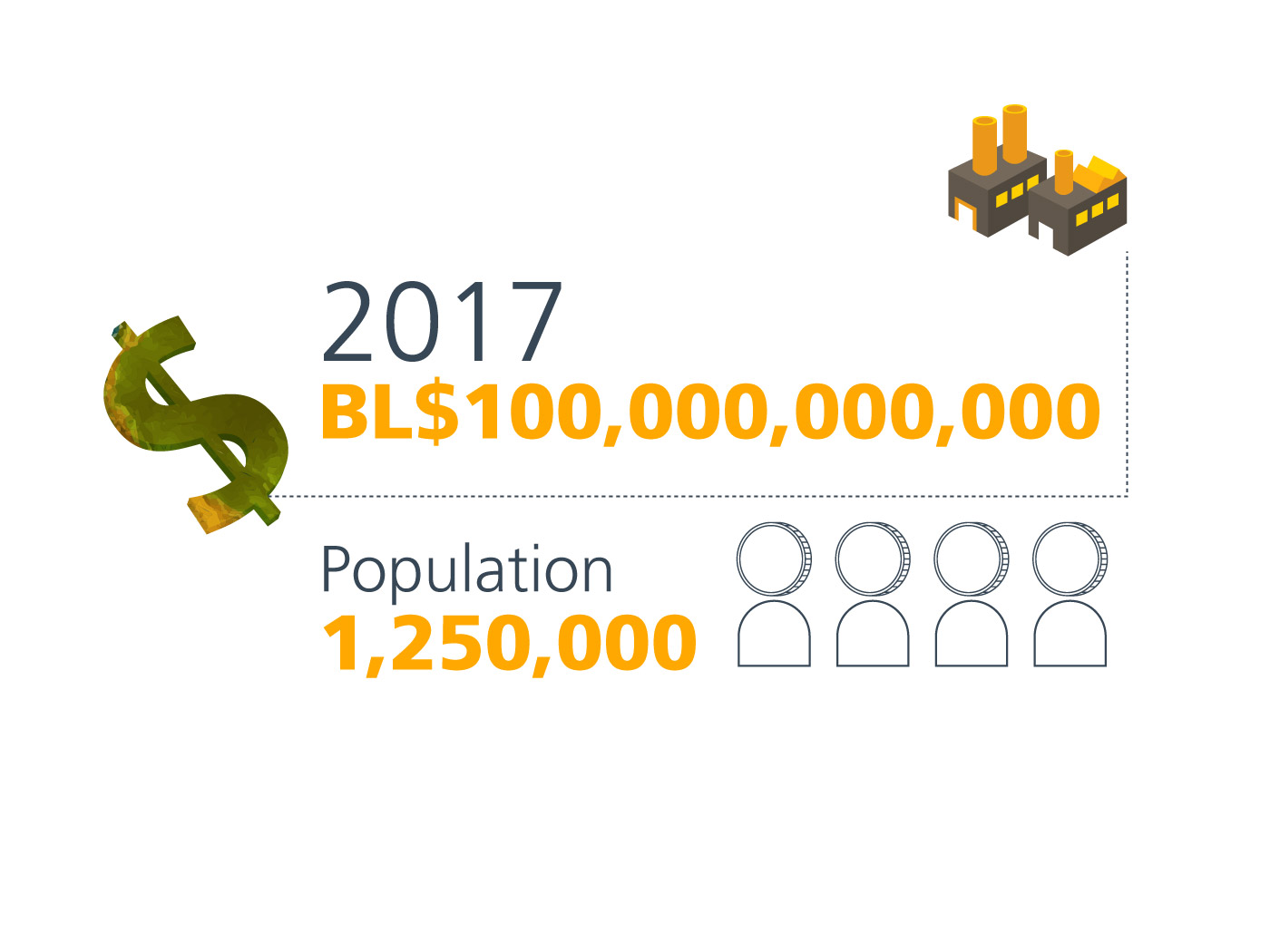 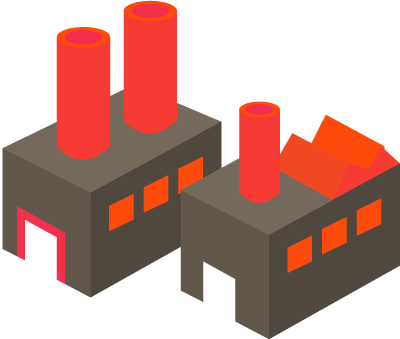 2018.
MRLD 100.000.000.000 $
Razumljiv prijedlog zakona
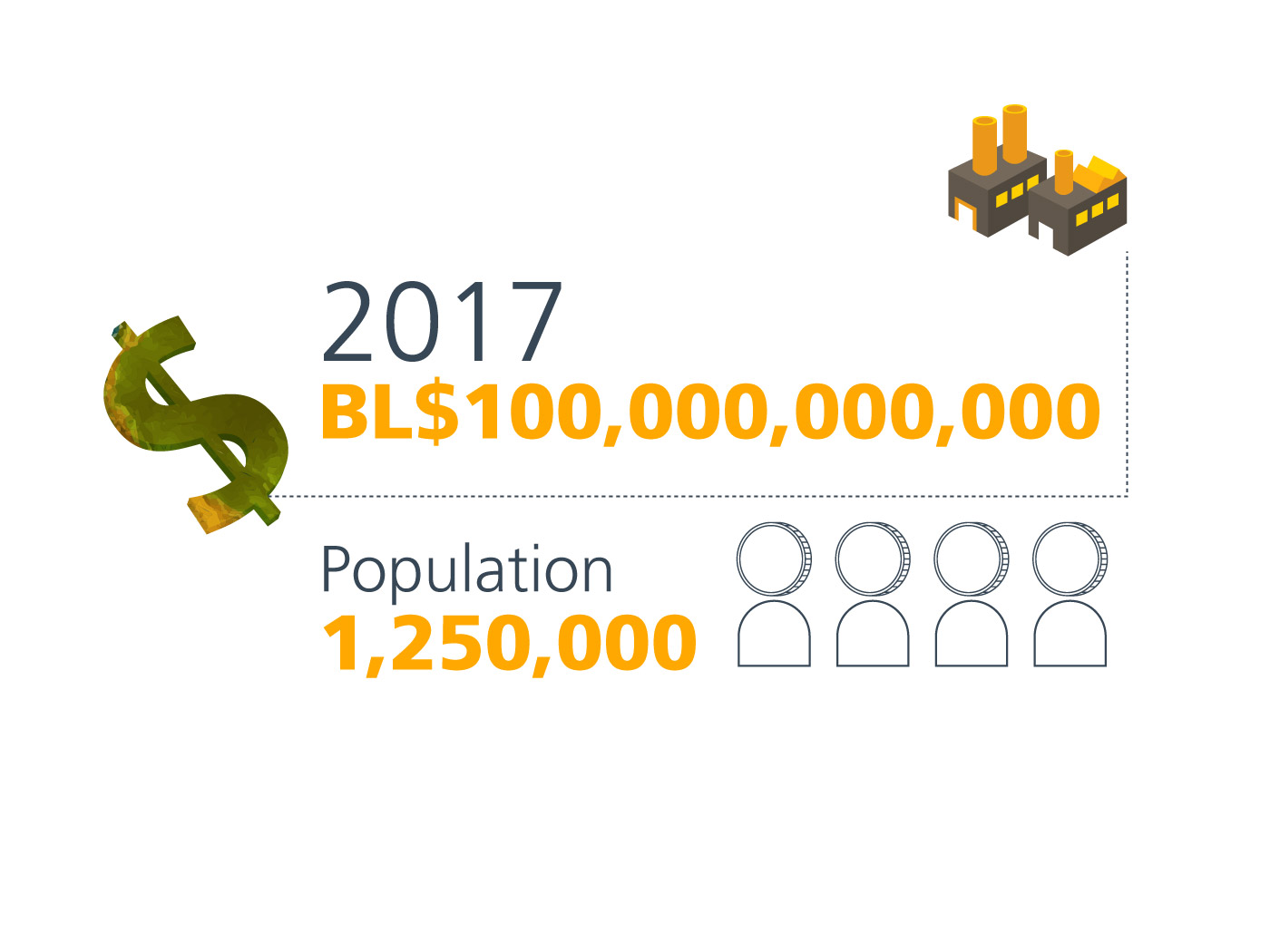 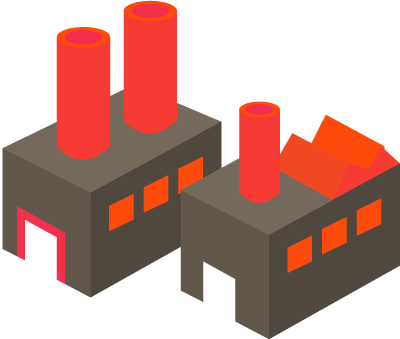 2018.
MRLD 100.000.000.000 $
Stanovništvo:
1.250.000
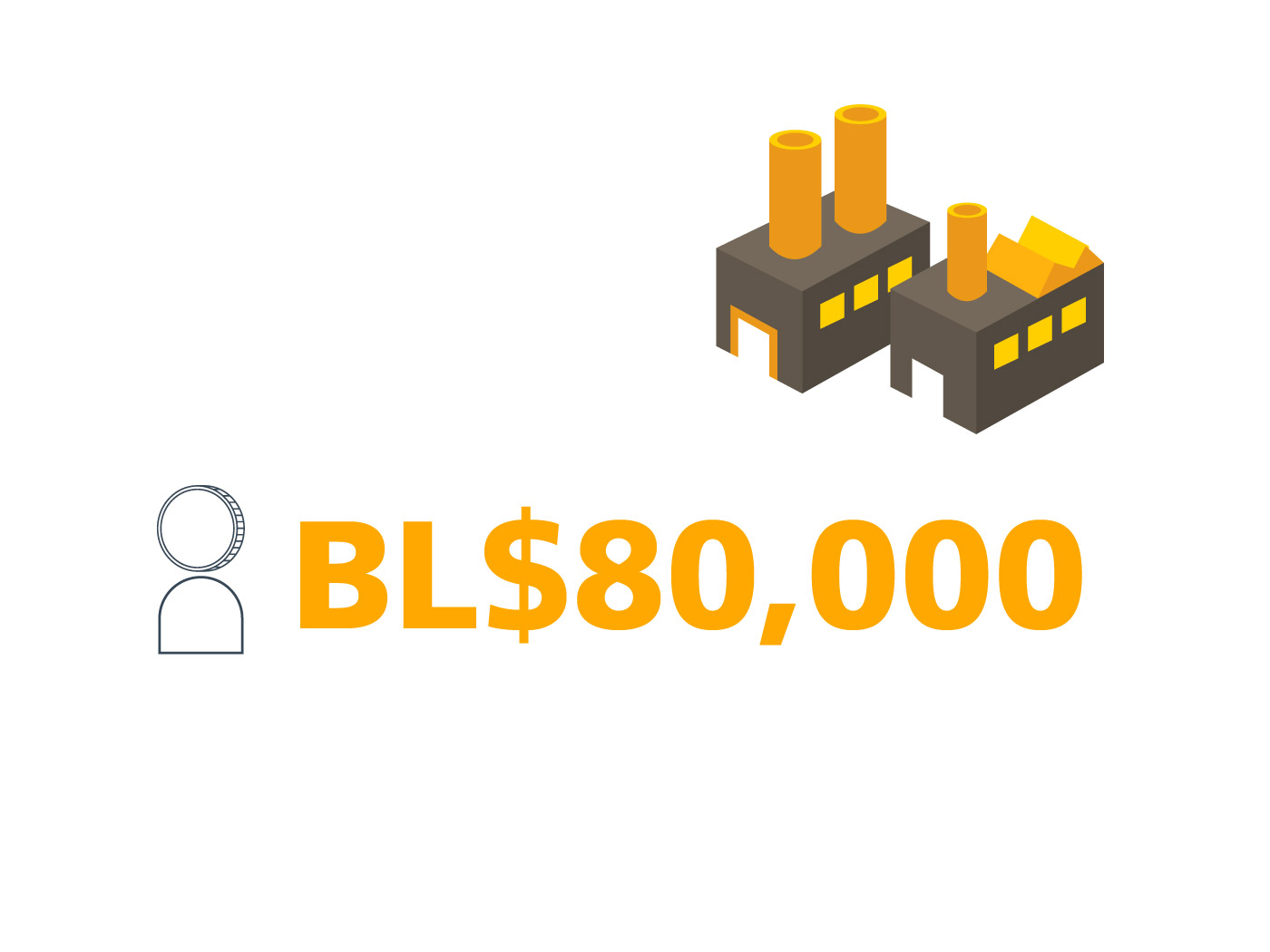 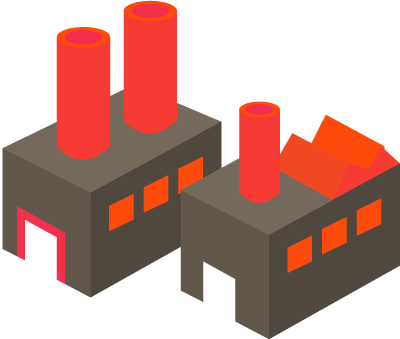 MRLD 80.000 $
INFORMACIJE
MORAJU BITI IZRAĐENE TAKO
DA IH
RAZUMIJU
GRAĐANI
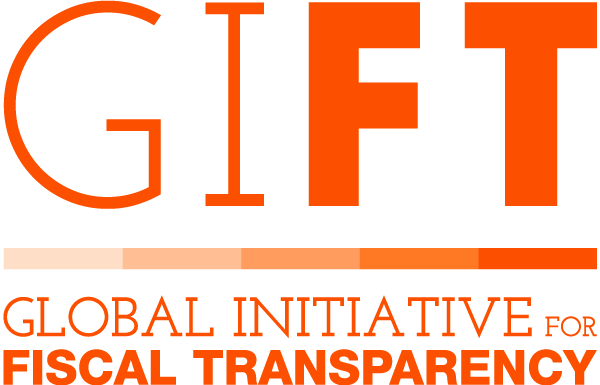 INFORMACIJE
MORAJU BITI IZRAĐENE TAKO
DA IH
RAZUMIJU
GRAĐANI
Jednostavnost
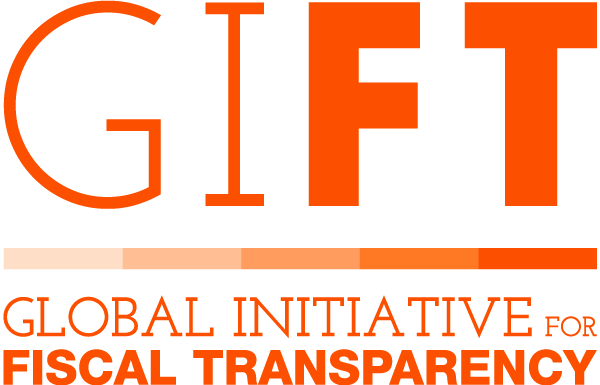 INFORMACIJE
MORAJU BITI IZRAĐENE TAKO
DA IH
RAZUMIJU
GRAĐANI
Previše teksta?
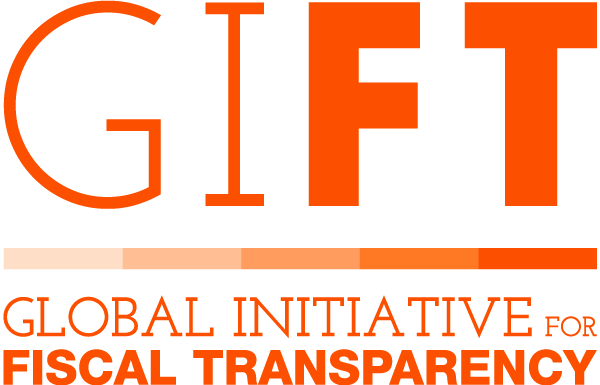 INFORMACIJE
MORAJU BITI IZRAĐENE TAKO
DA IH
RAZUMIJU
GRAĐANI
Previše teksta?
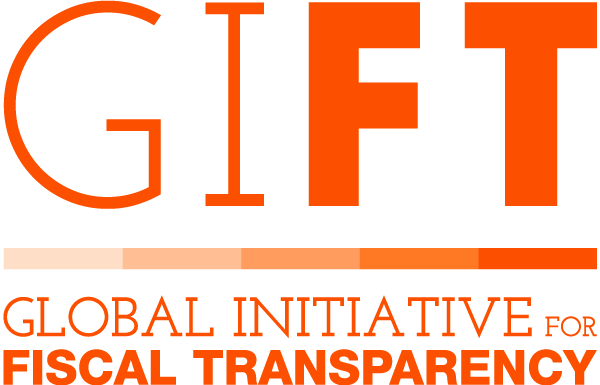 70%
INFORMACIJE
MORAJU BITI IZRAĐENE TAKO
DA IH
RAZUMIJU
GRAĐANI
30%
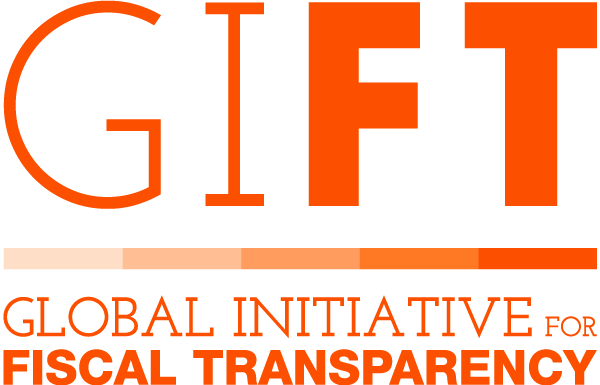 KAD JE PREVIŠE VIZUALNOG SADRŽAJA
NAJMANJE OBRAĆAMO POZORNOST.
KAD JE PREVIŠE VIZUALNOG SADRŽAJA
NAJMANJE OBRAĆAMO POZORNOST.

MORAMO RAŠČLANITI I IZRADITI PREGLEDNE INFORMACIJE
KAD JE PREVIŠE VIZUALNOG SADRŽAJA
NAJMANJE OBRAĆAMO POZORNOST.

MORAMO RAŠČLANITI I IZRADITI PREGLEDNE INFORMACIJE
• TE ĆE INFORMACIJE BITI NEVIDLJIVE ZAINTERESIRANOJ JAVNOSTI AKO GRAFIČKI PRIKAZI NISU VEZANI UZ TEMU
KAD JE PREVIŠE VIZUALNOG SADRŽAJA
NAJMANJE OBRAĆAMO POZORNOST.

MORAMO RAŠČLANITI I IZRADITI PREGLEDNE INFORMACIJE
• TE ĆE INFORMACIJE BITI NEVIDLJIVE ZAINTERESIRANOJ JAVNOSTI AKO GRAFIČKI PRIKAZI NISU VEZANI UZ TEMU
• NEZAINTERESIRANA JAVNOST KOJU SU ZAINTRIGIRALE SLIKE IZGUBIT ĆE INTERES AKO INFORMACIJE NISU POJEDNOSTAVLJENE
INFORMACIJE
MORAJU BITI IZRAĐENE TAKO
DA IH
RAZUMIJU
GRAĐANI
vizualna jednostavnost
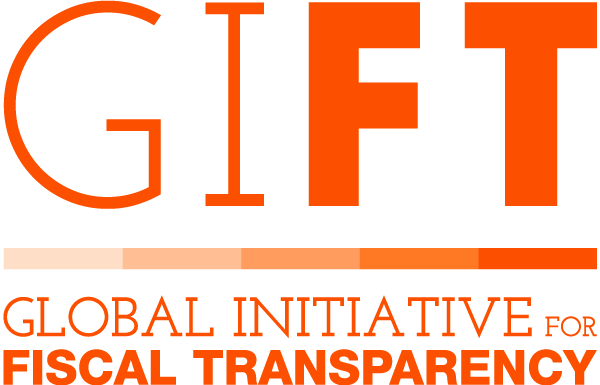 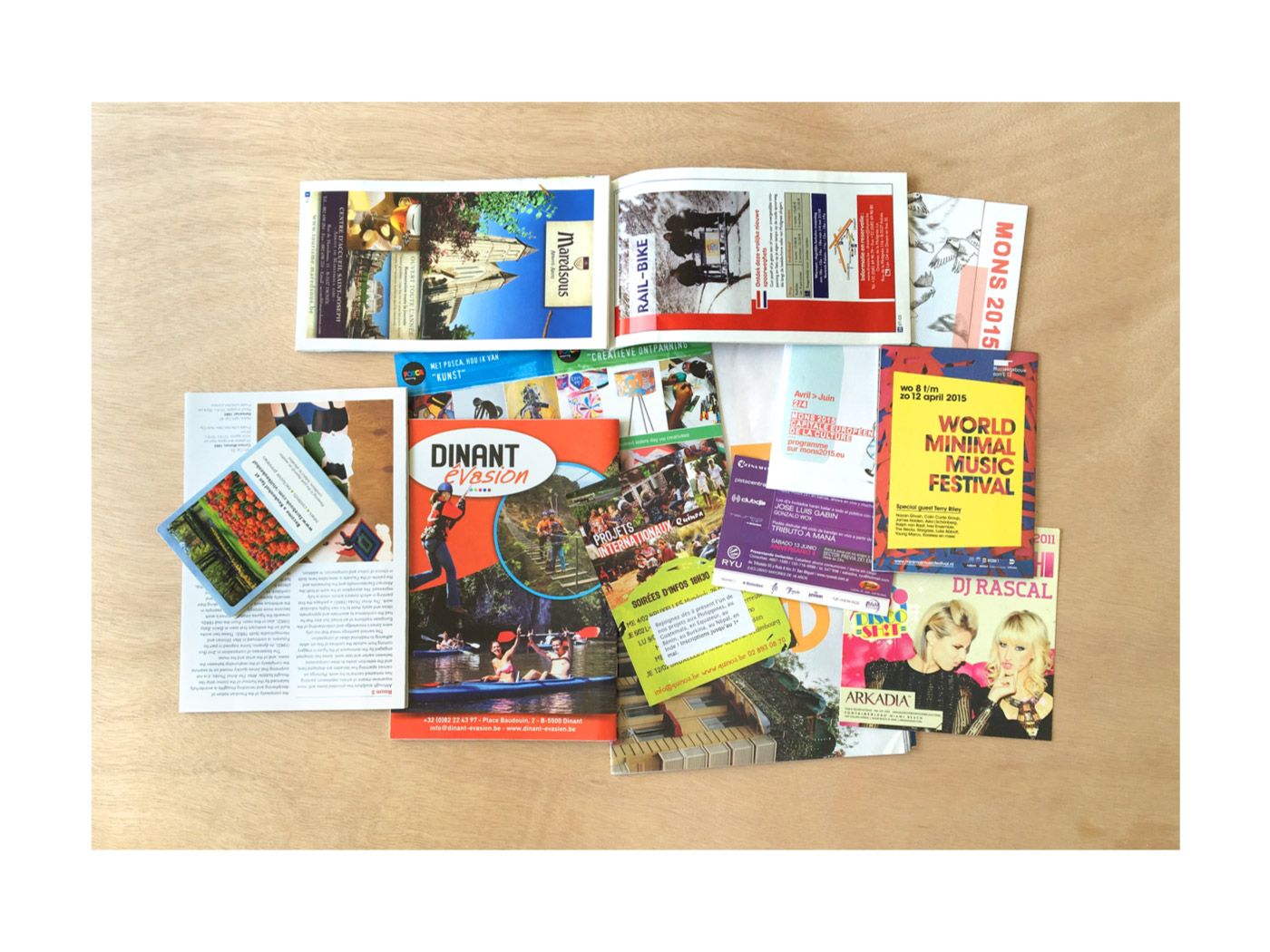 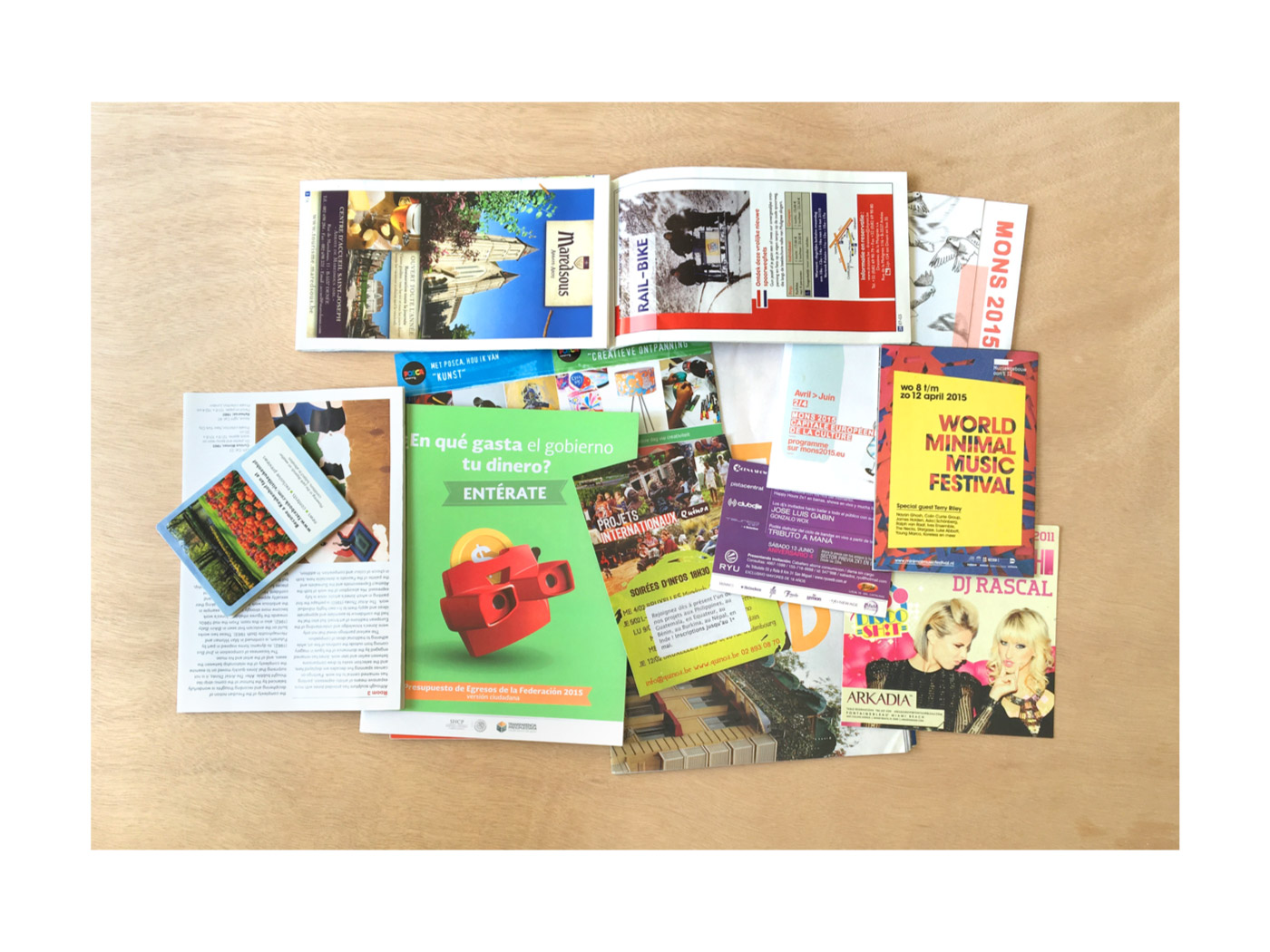 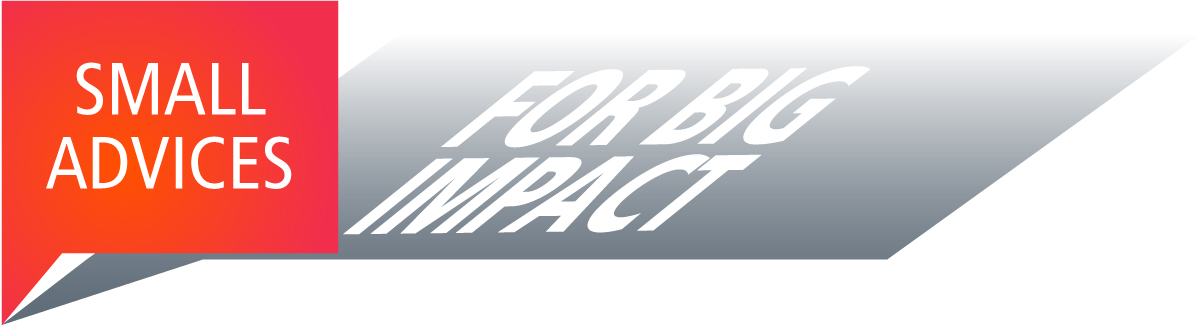 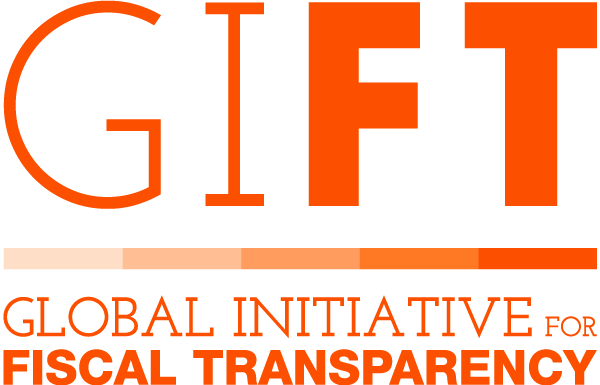 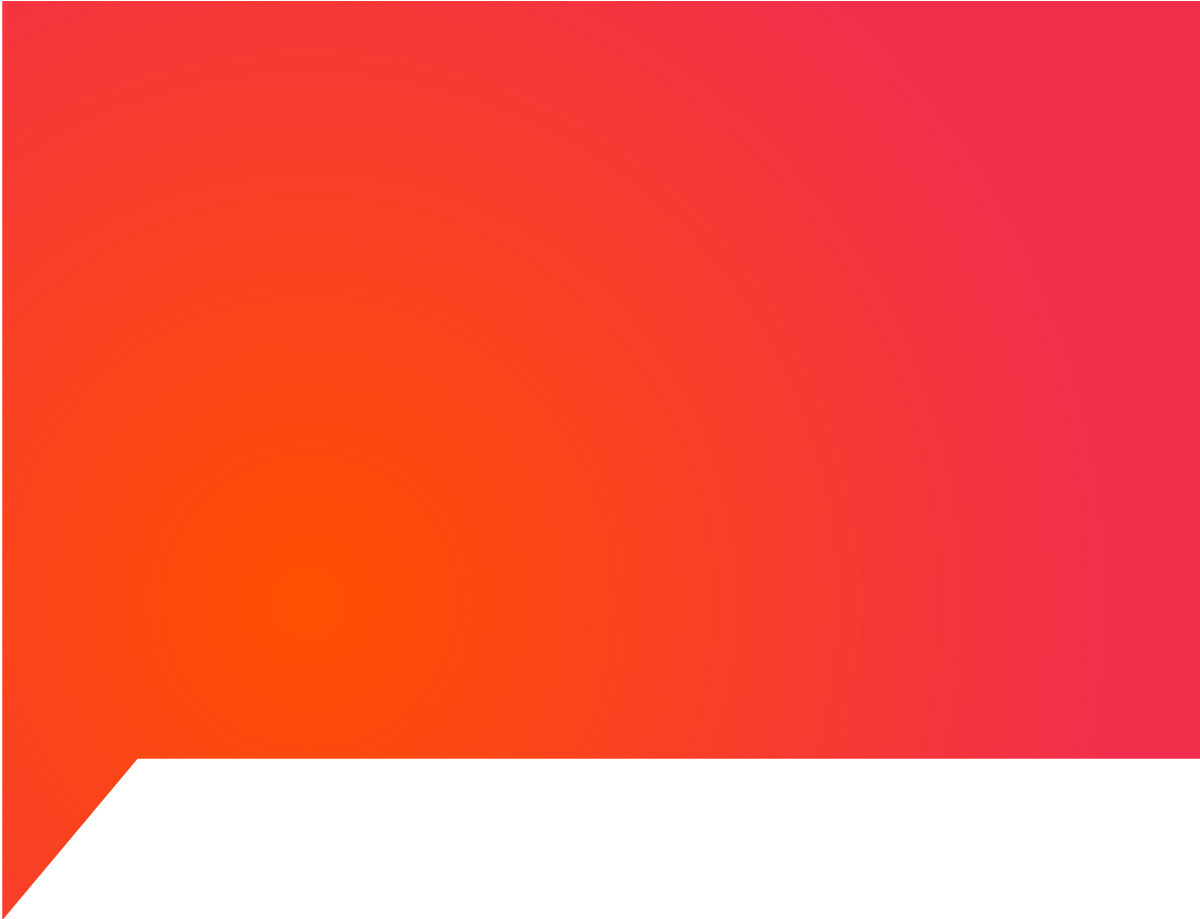 NEMOJTE
IMITIRATI
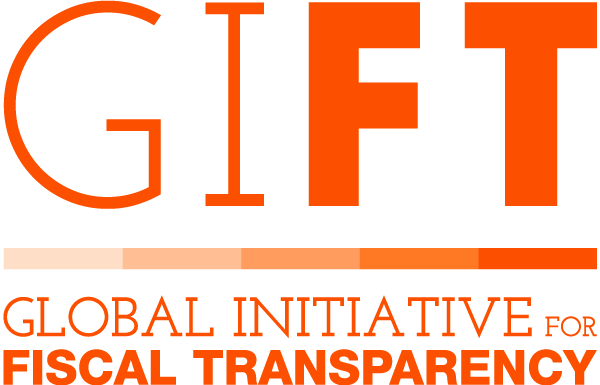 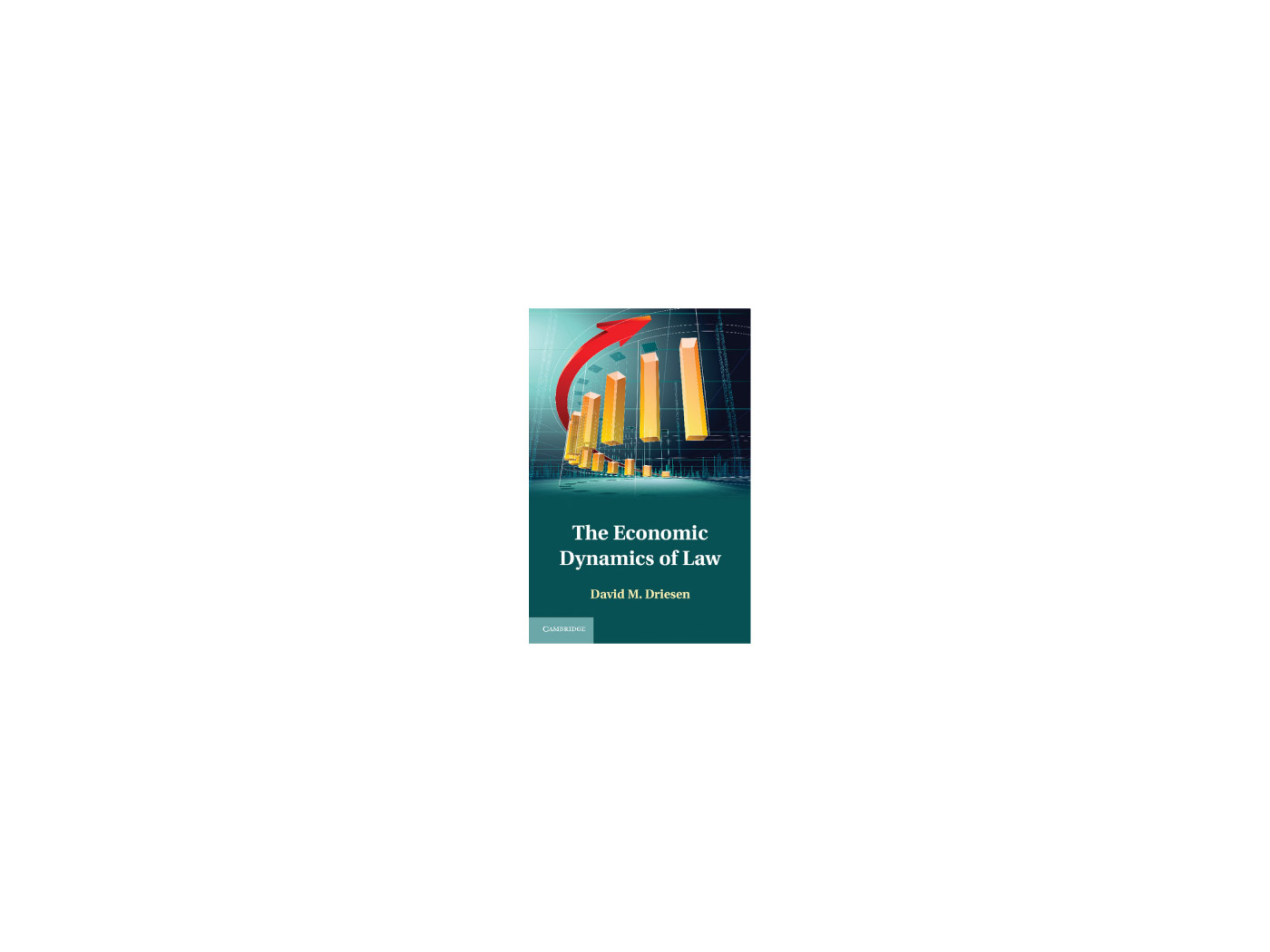 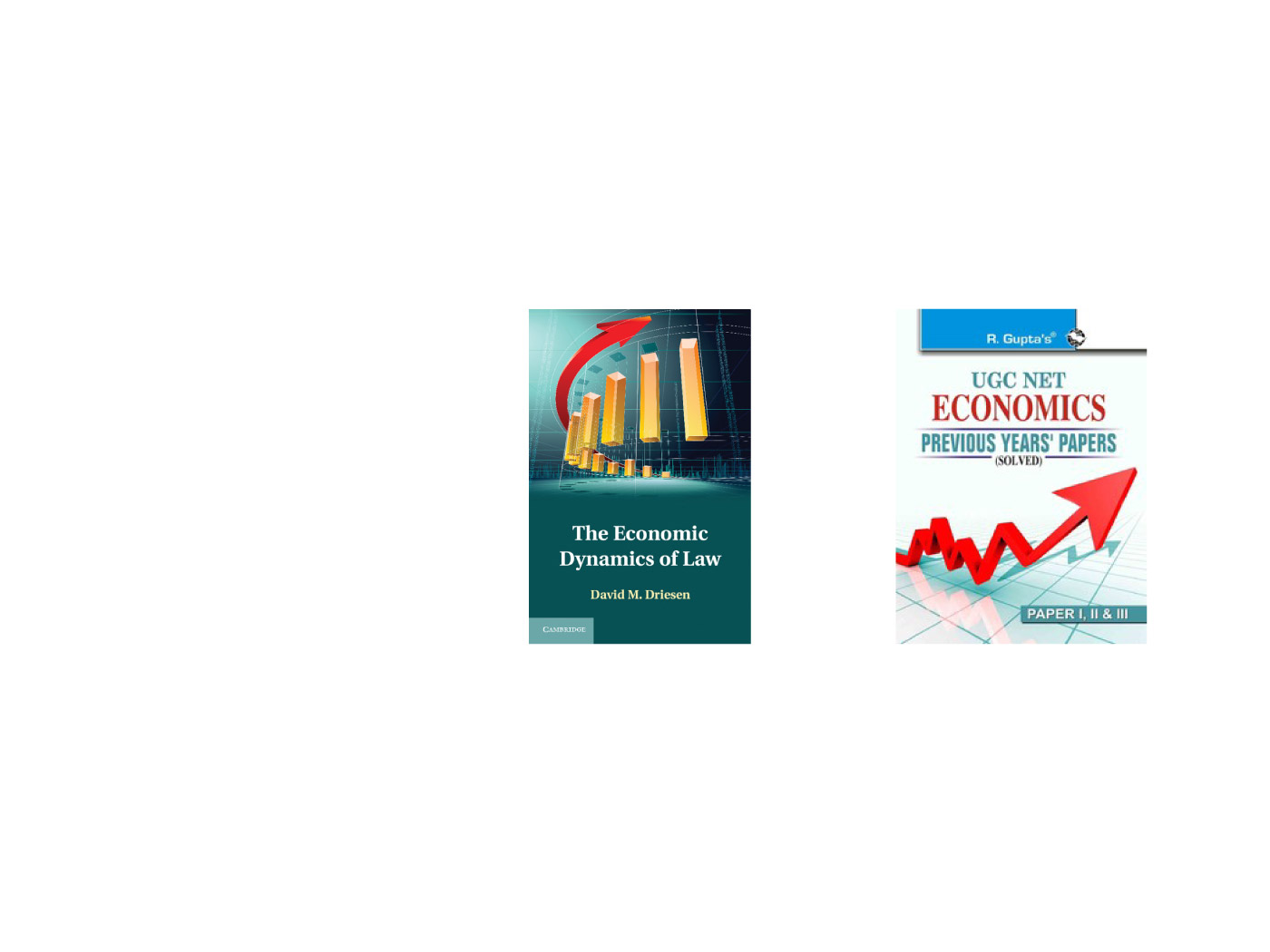 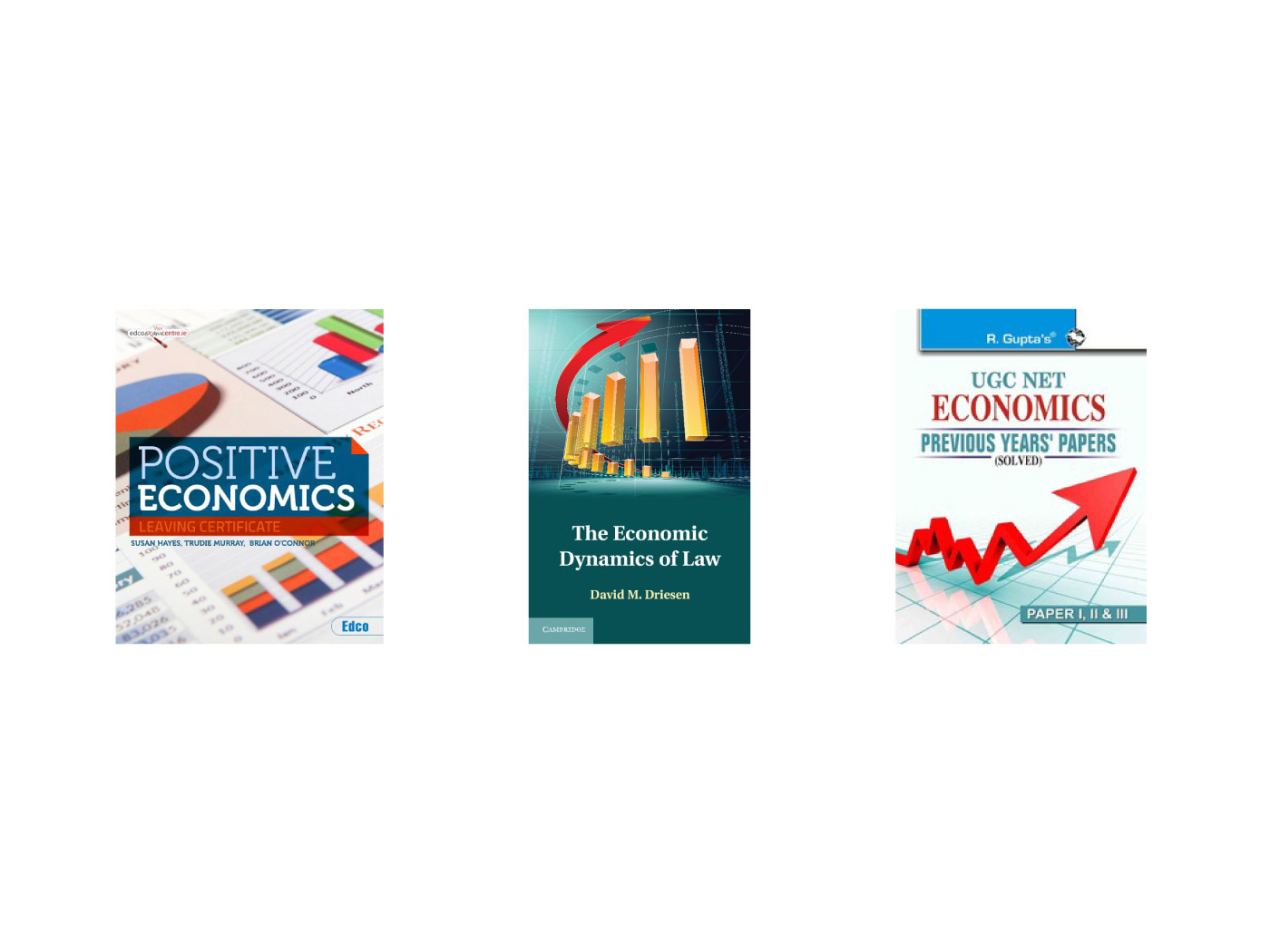 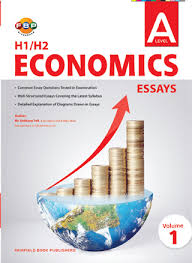 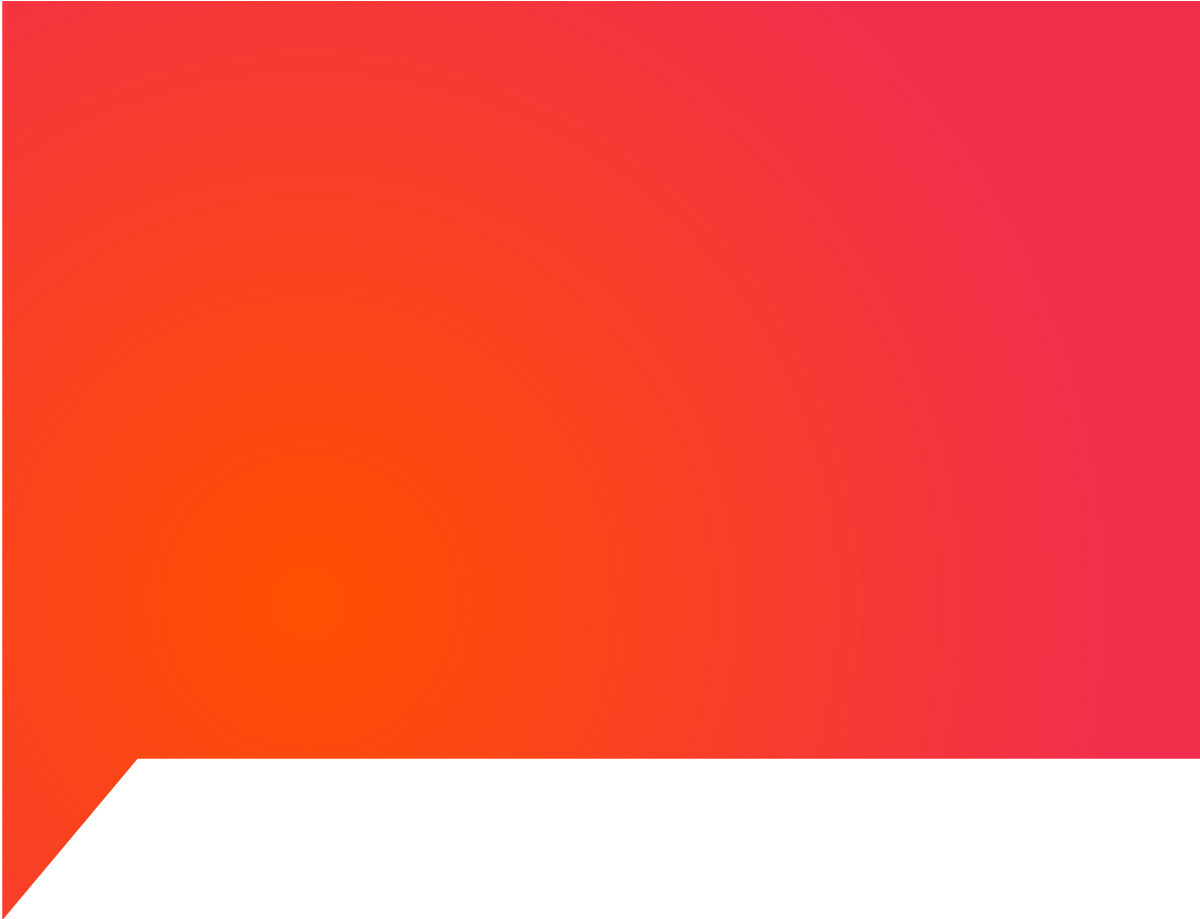 TREBAMO
POZITIVNO RAZMIŠLJATI
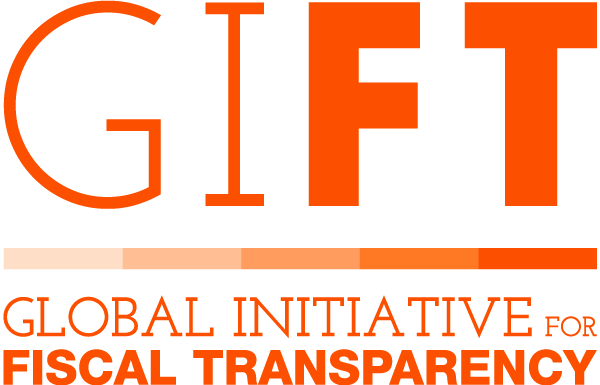 INFORMACIJE
MORAJU BITI IZRAĐENE TAKO
DA IH
RAZUMIJU
GRAĐANI
rat
smrt
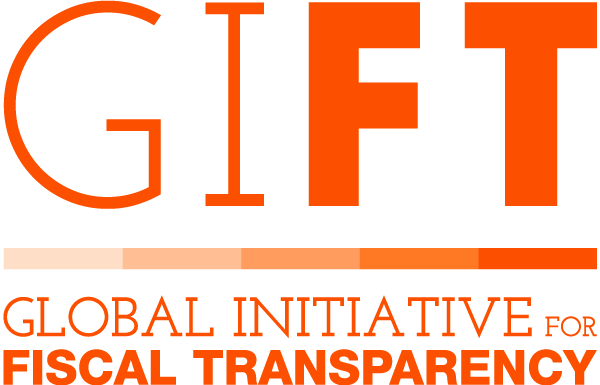 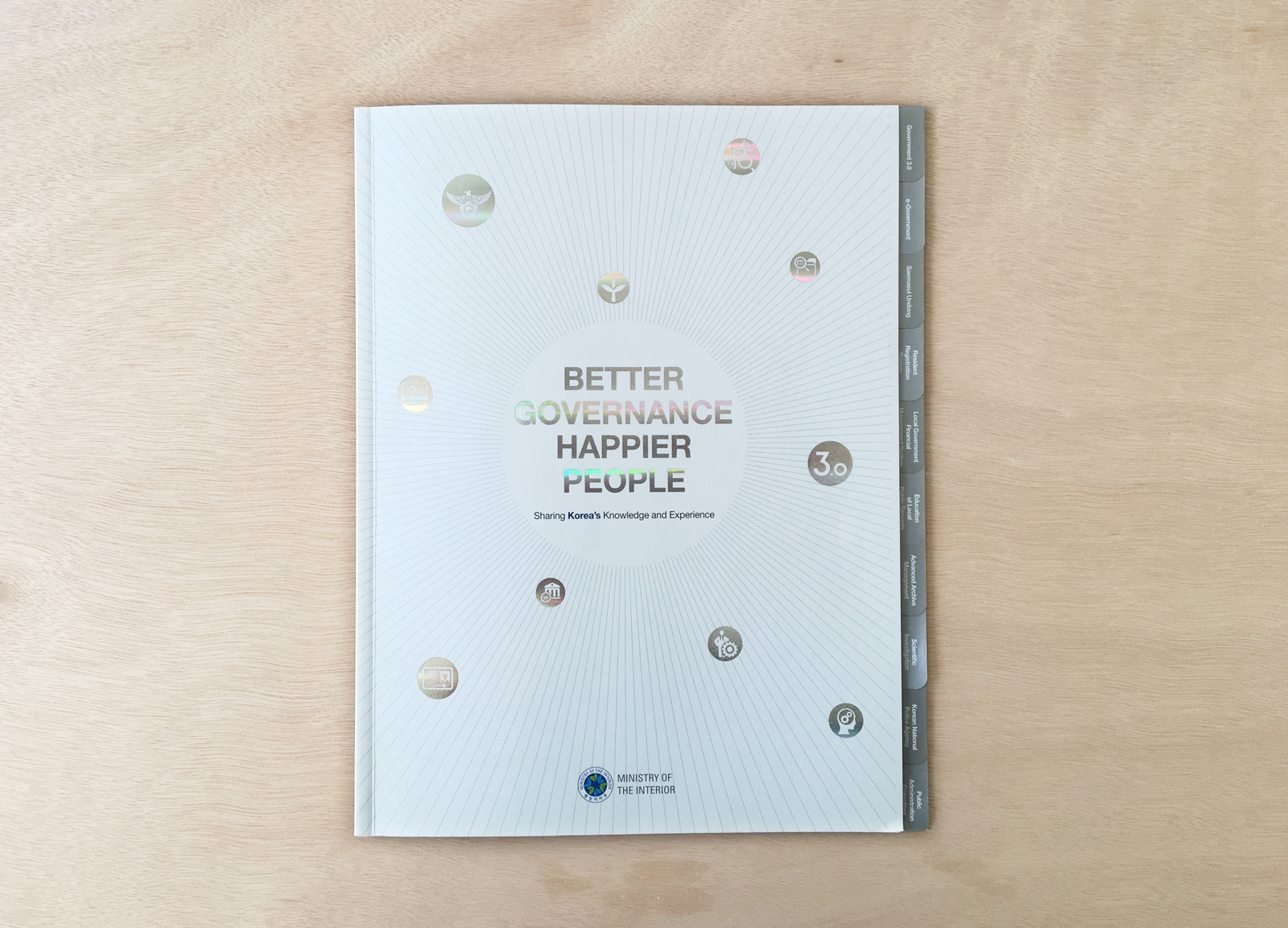 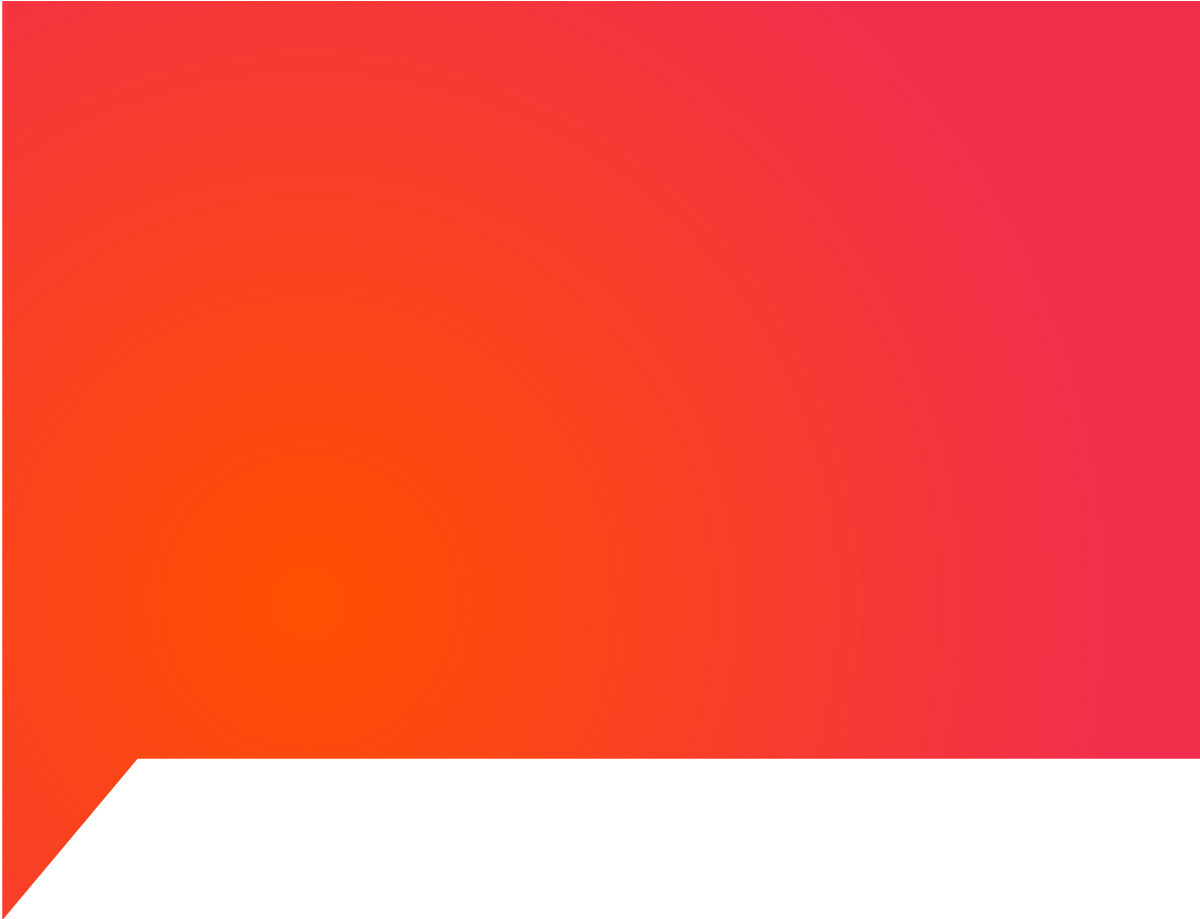 FORMAT
JE VRLO
BITAN
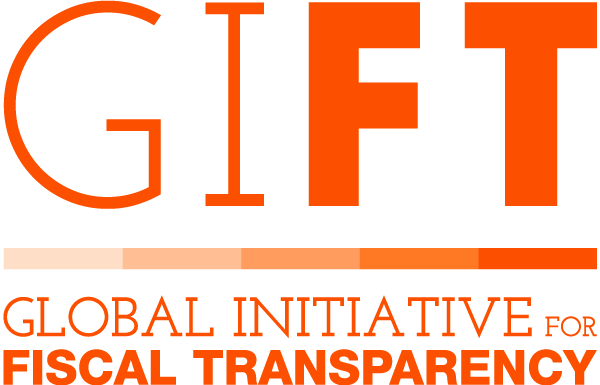 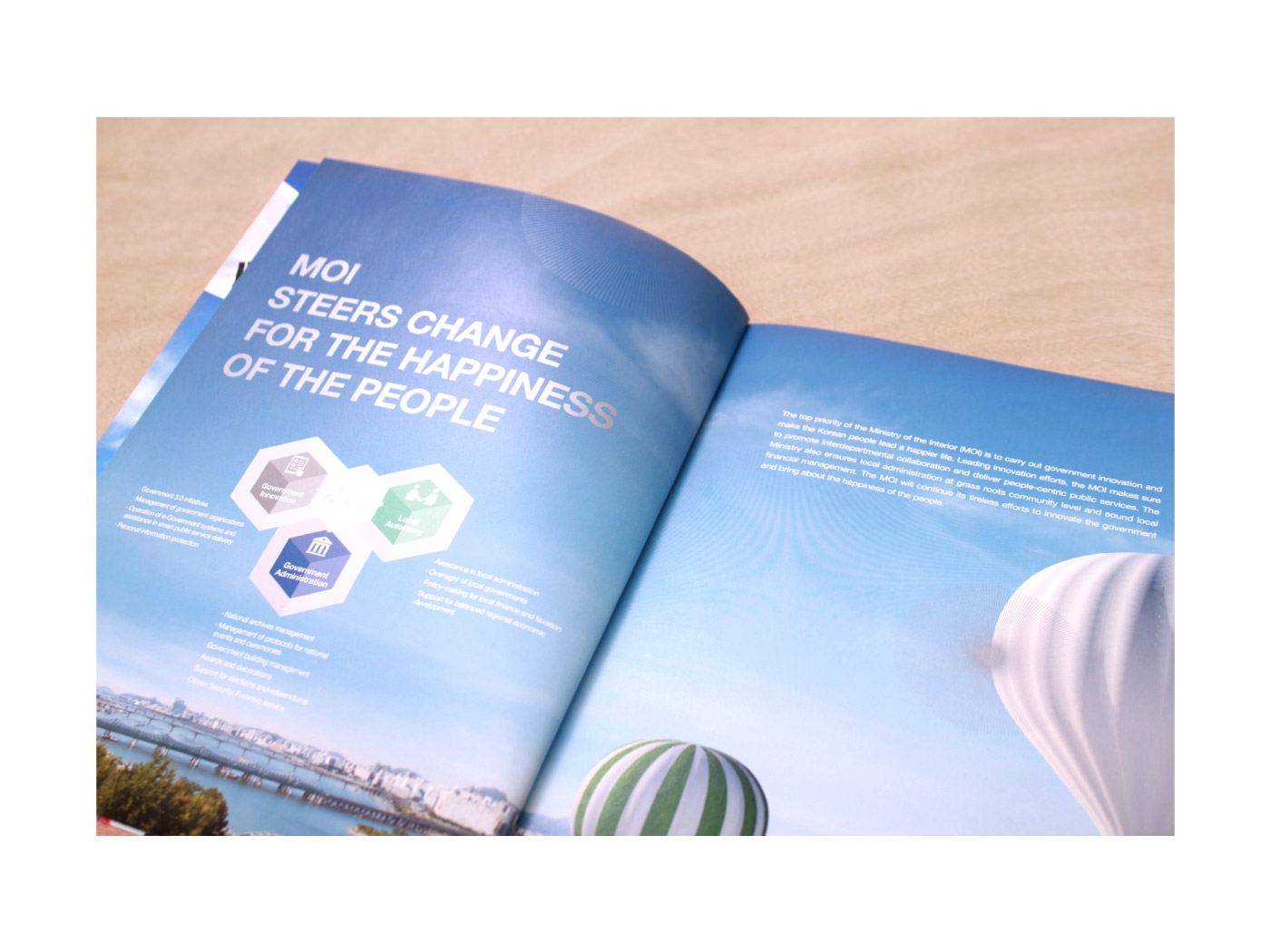 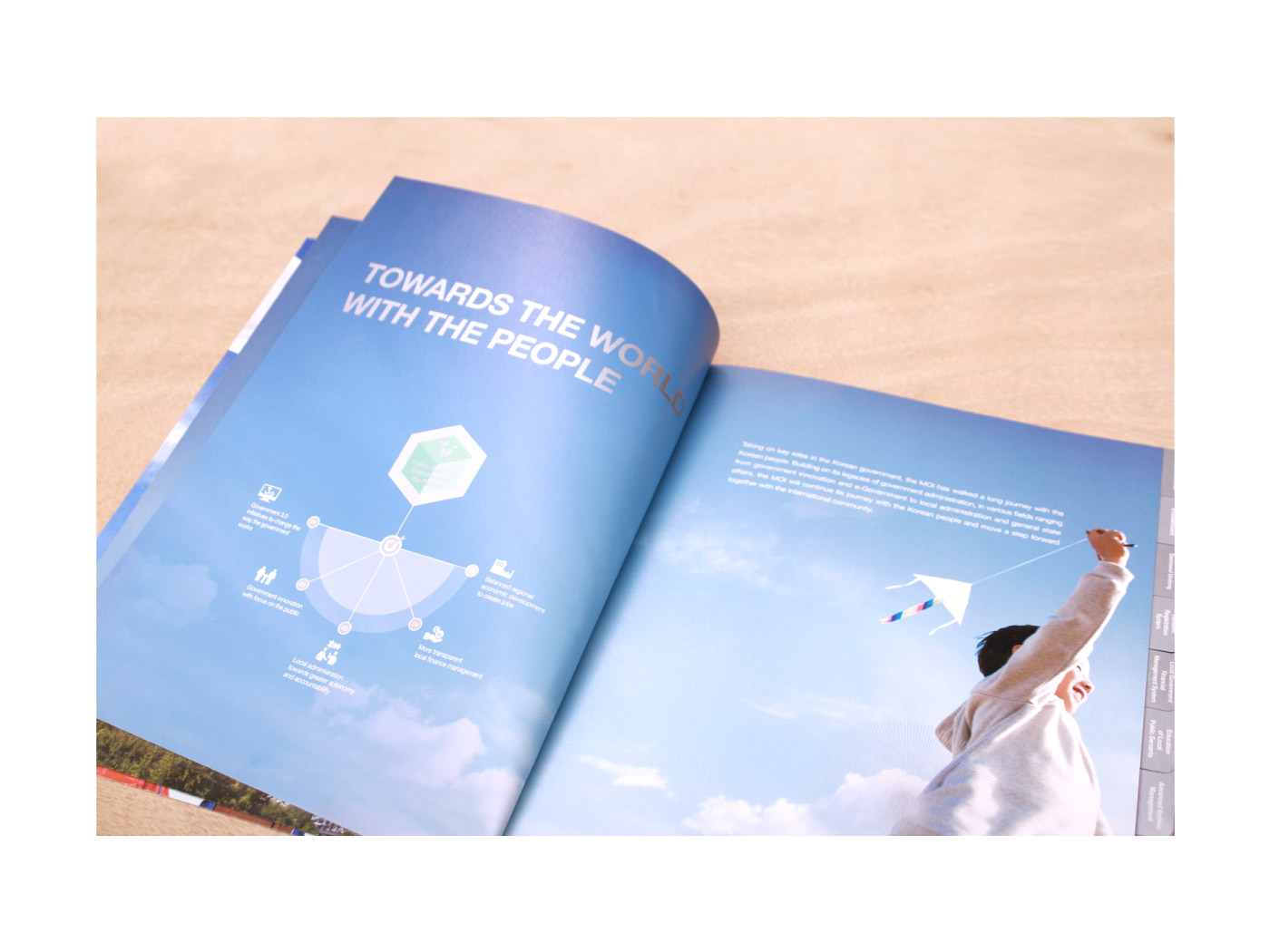 STRUČNI PORTALI
ZA TRANSPARENTNOST
S VIZUALNIM SADRŽAJEM
KOJI NEĆE IZAZVATI
SUMNJU ZBOG IZNESENIH
PODATAKA
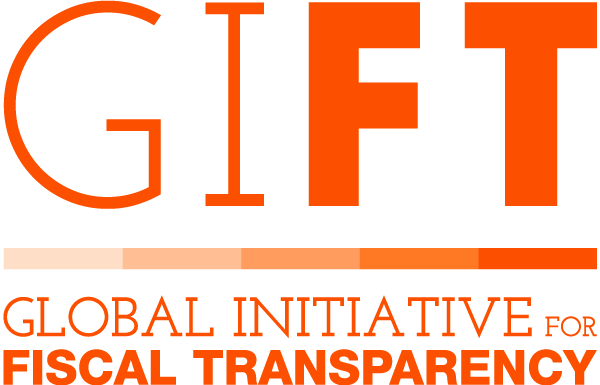 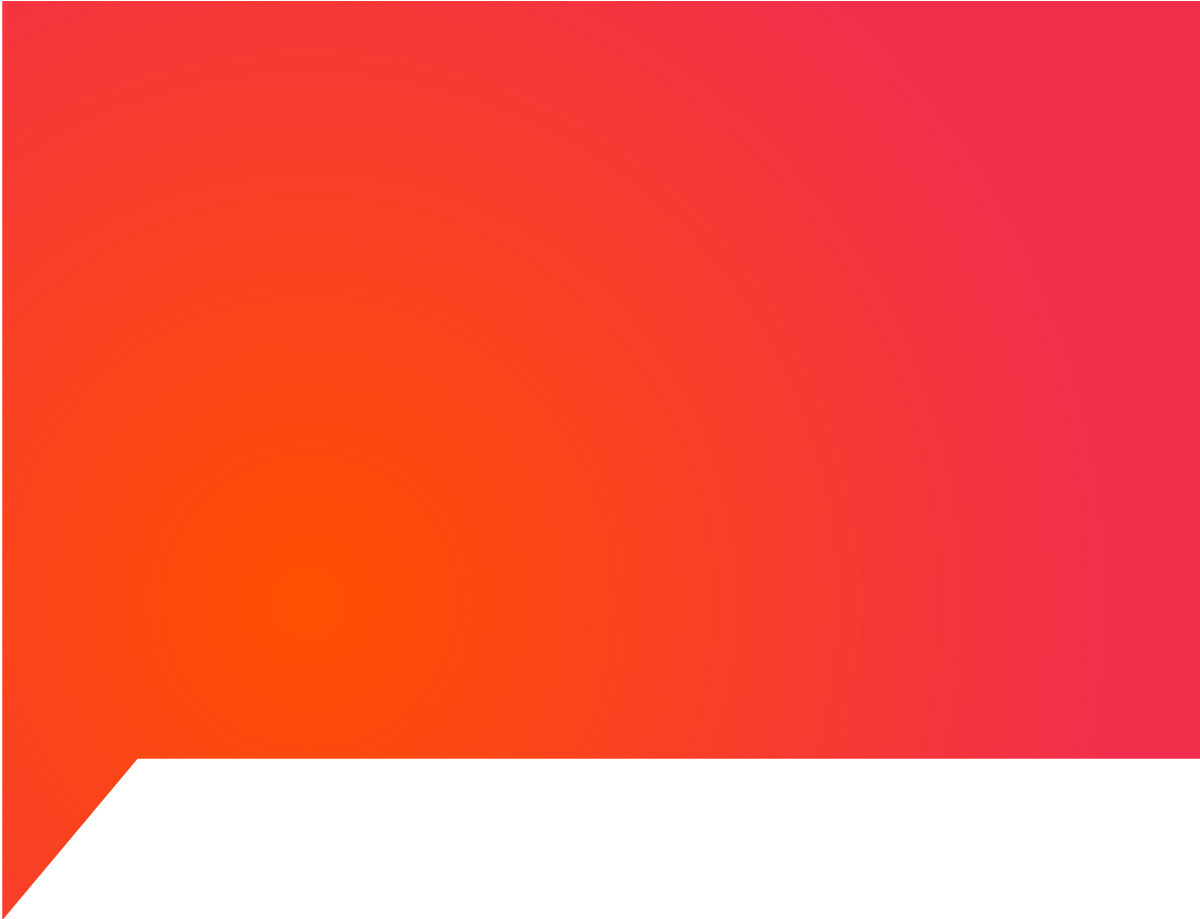 POŠTUJTE
IDENTITET
KORPORACIJE
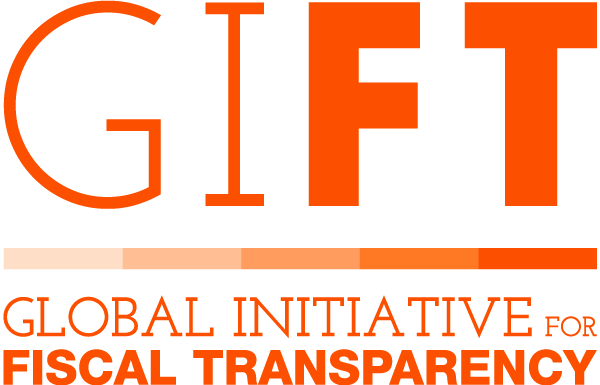 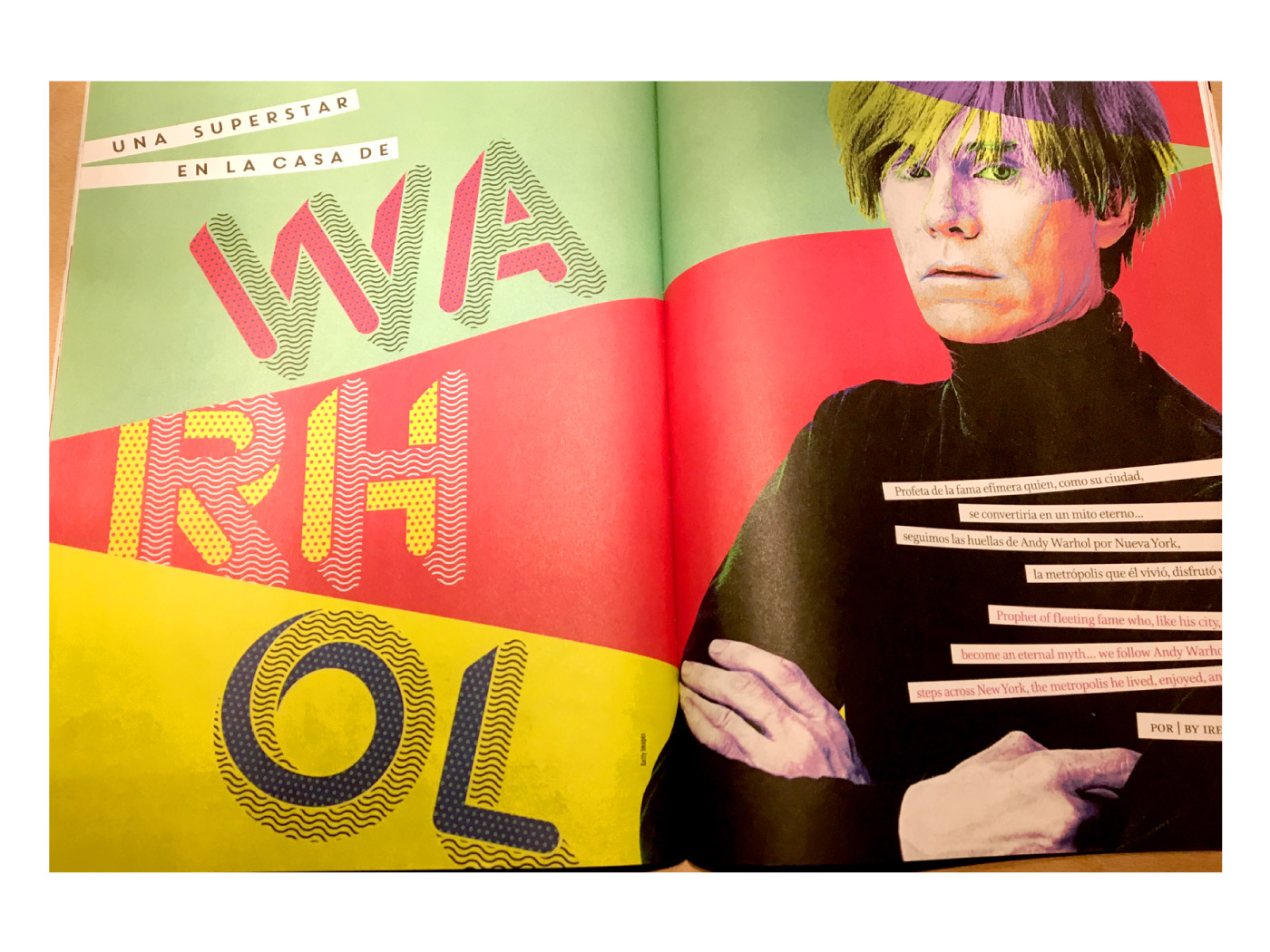 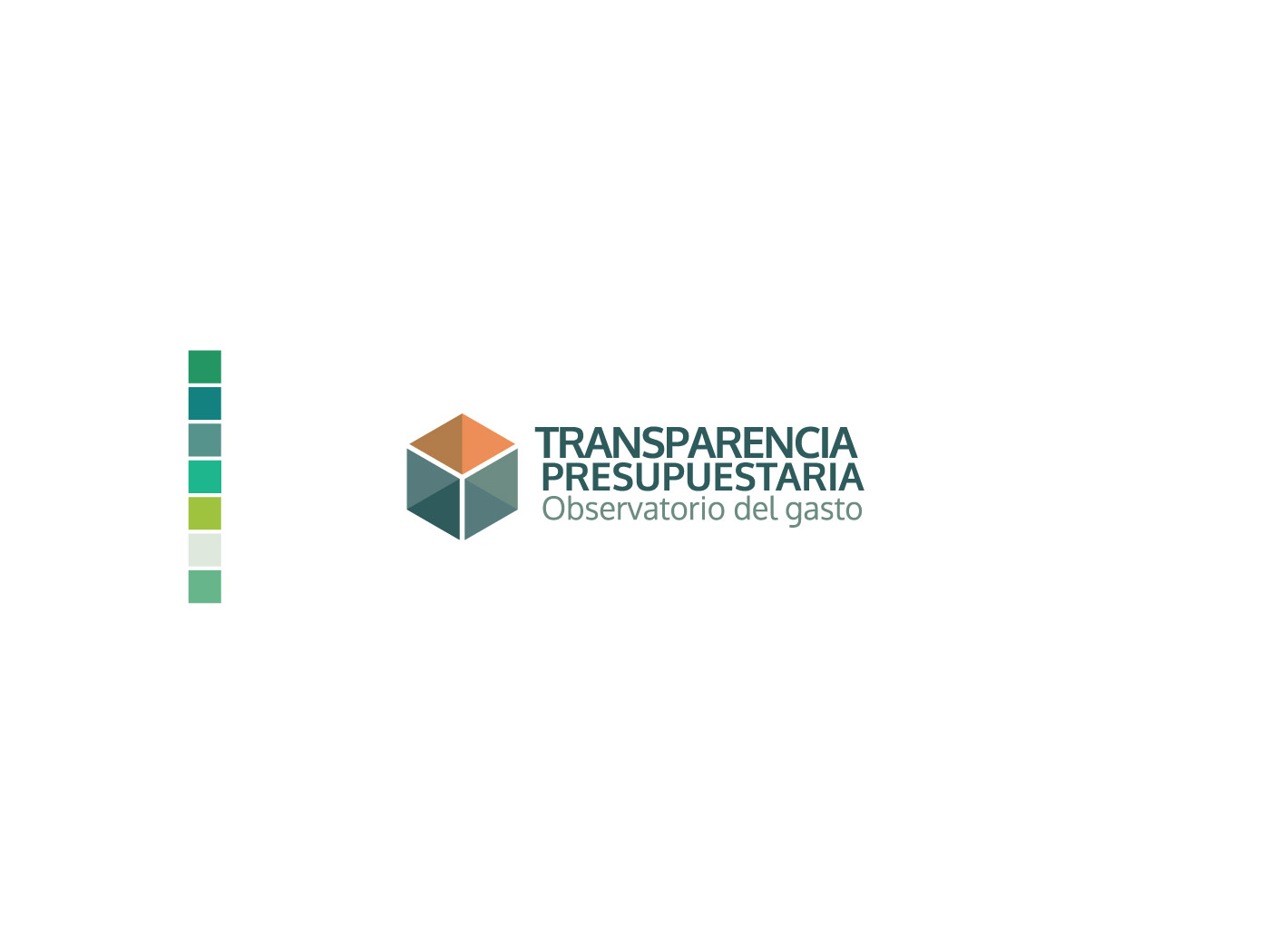 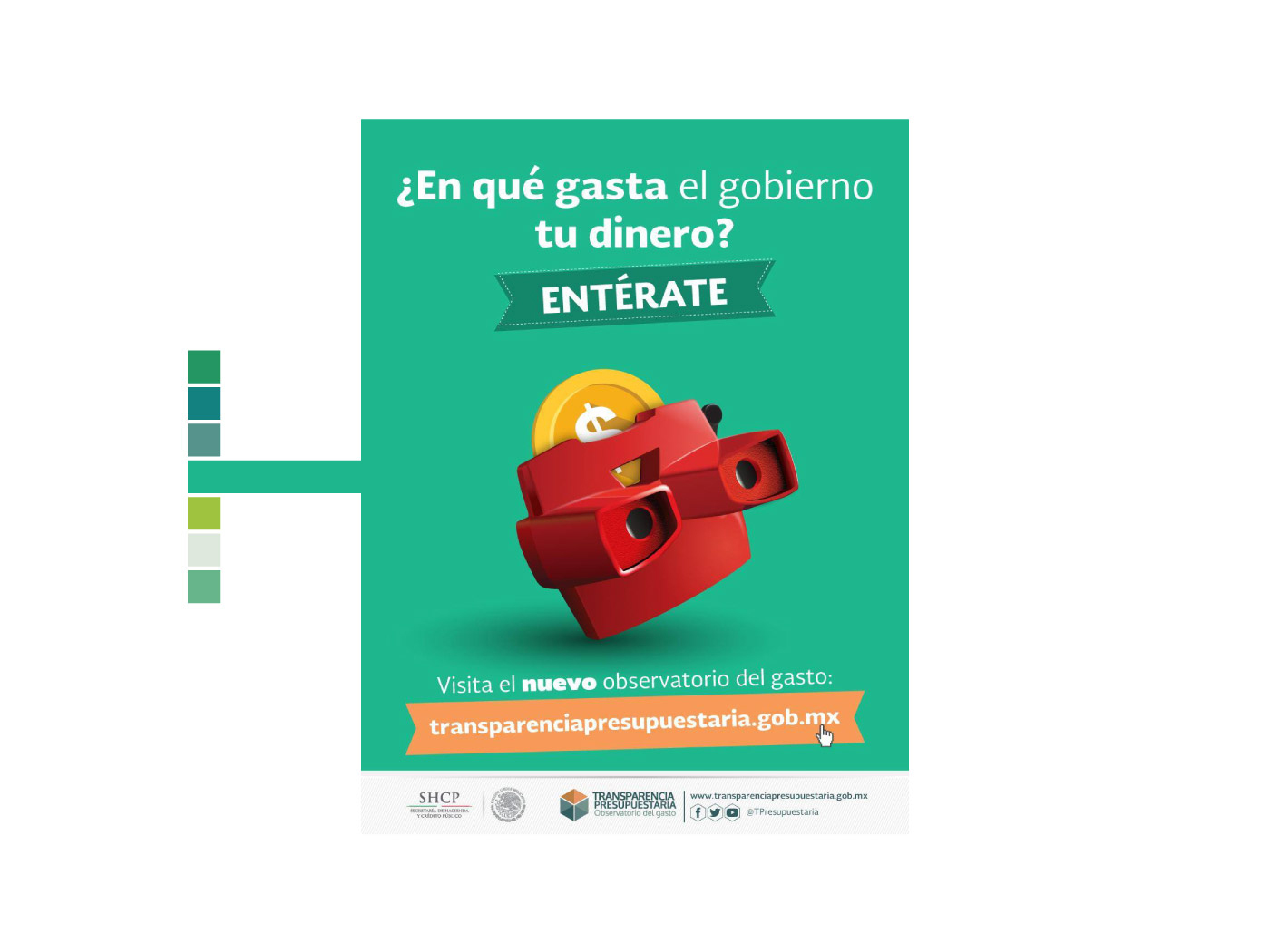 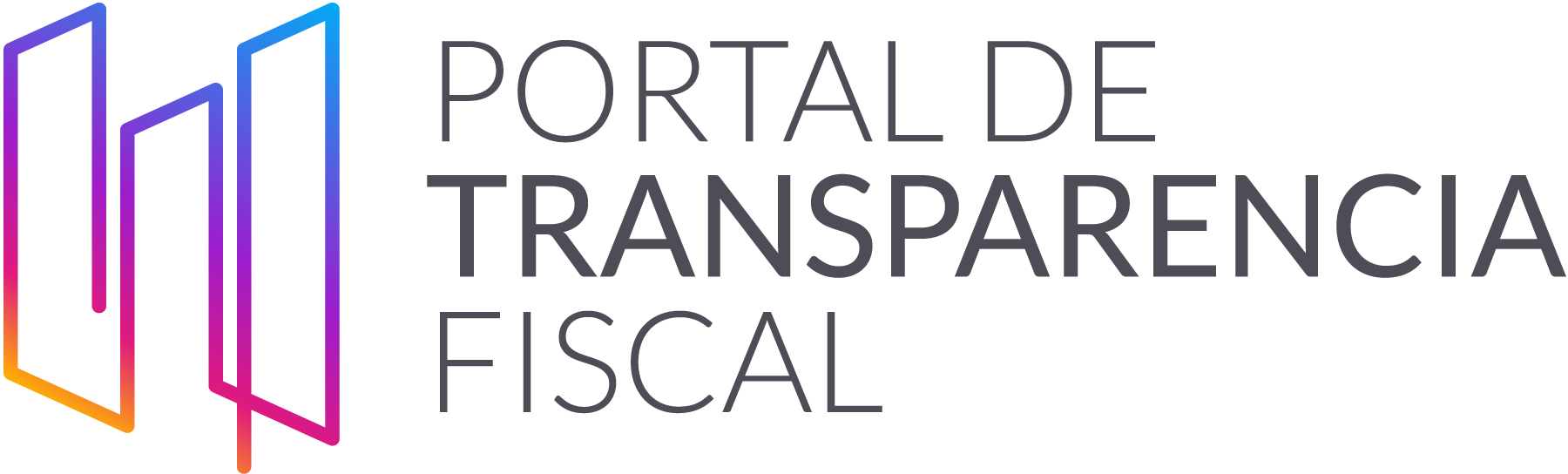 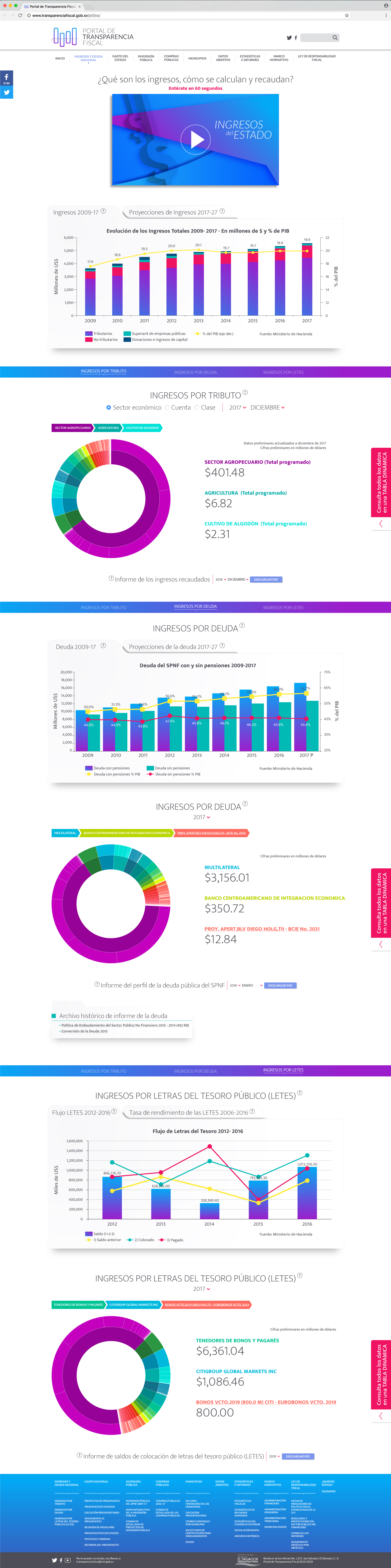 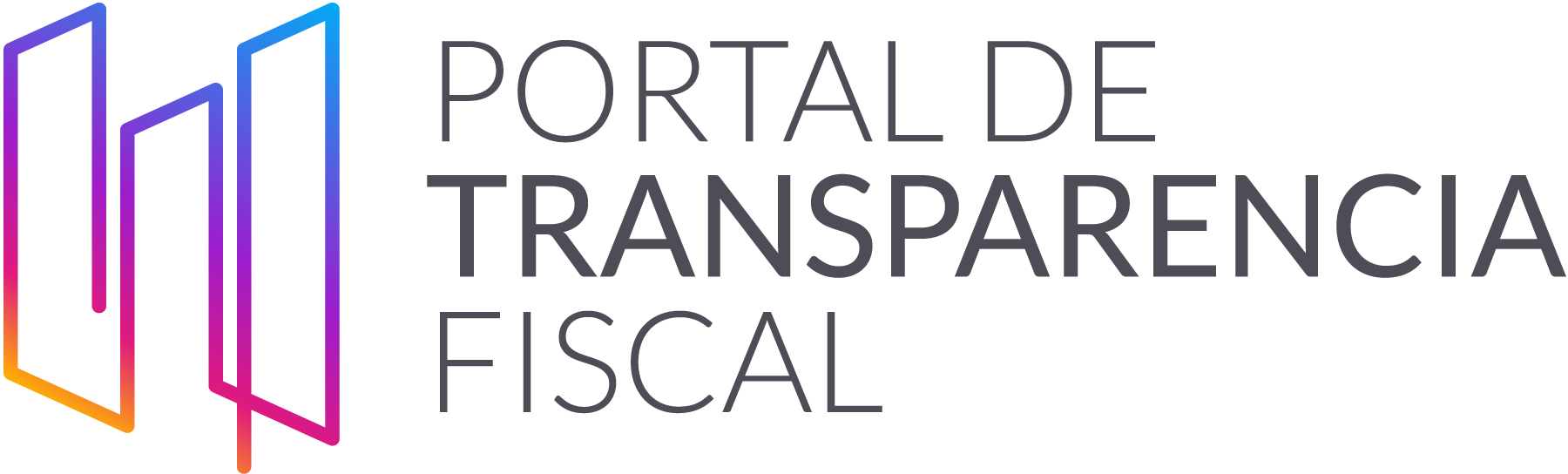 RED
=
POVJERENJE
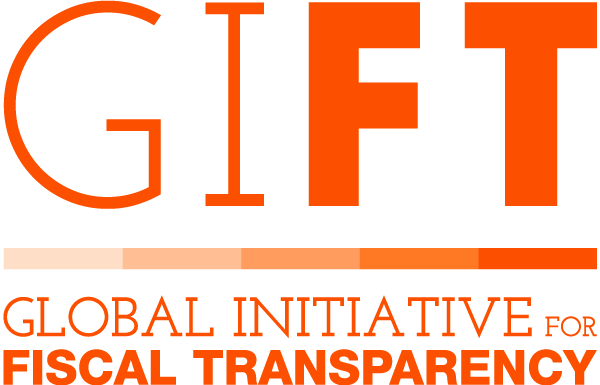 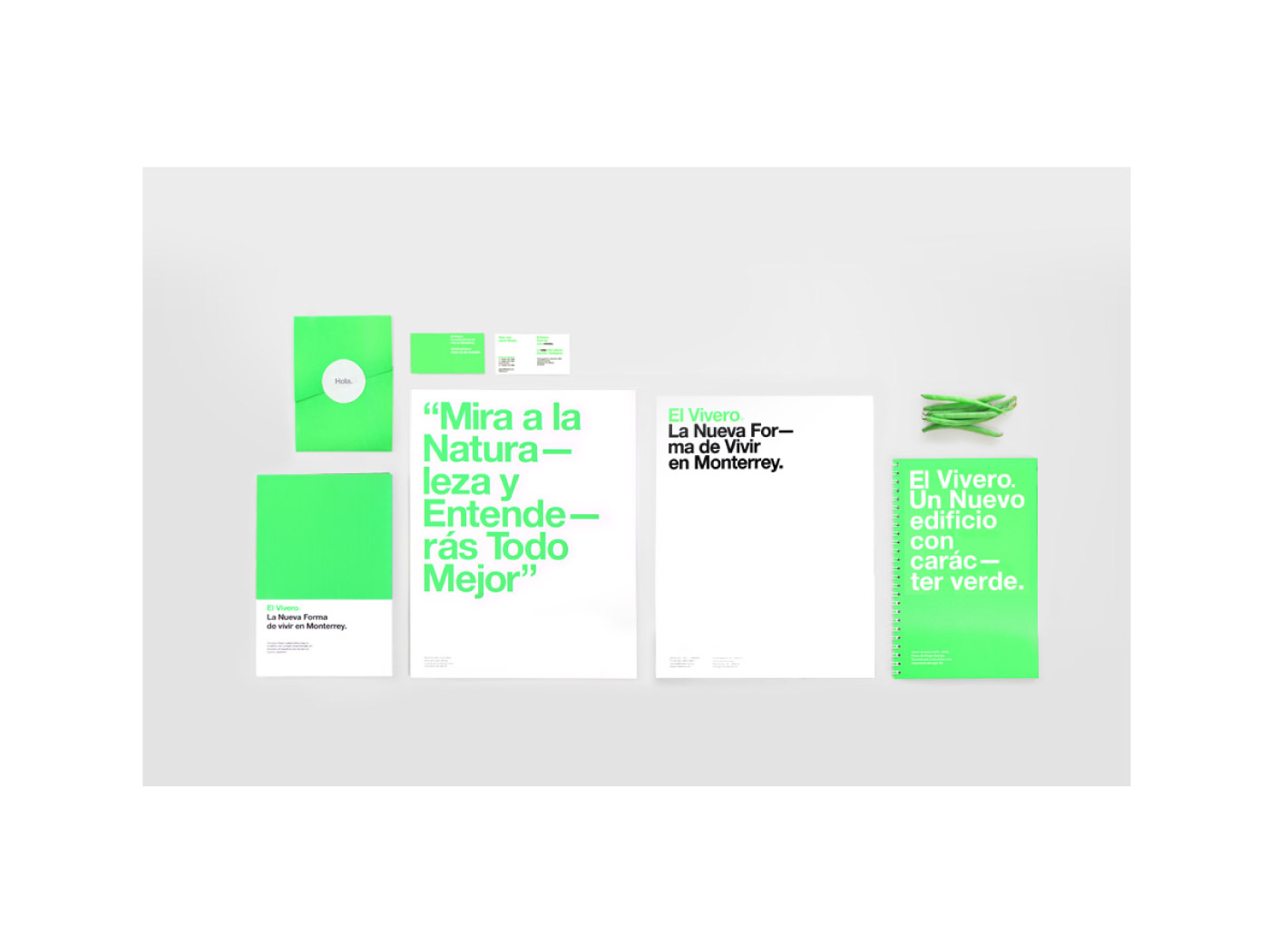 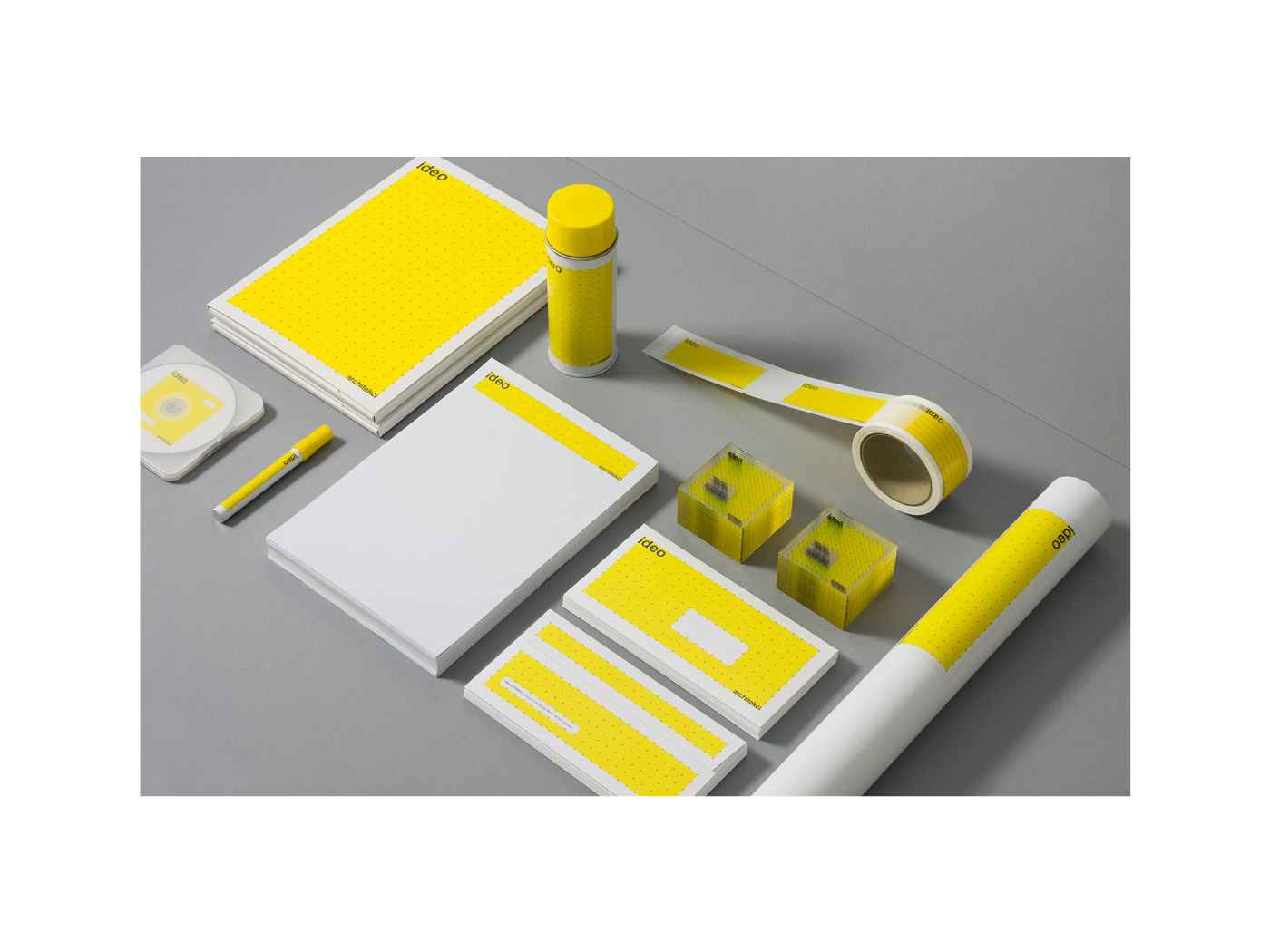 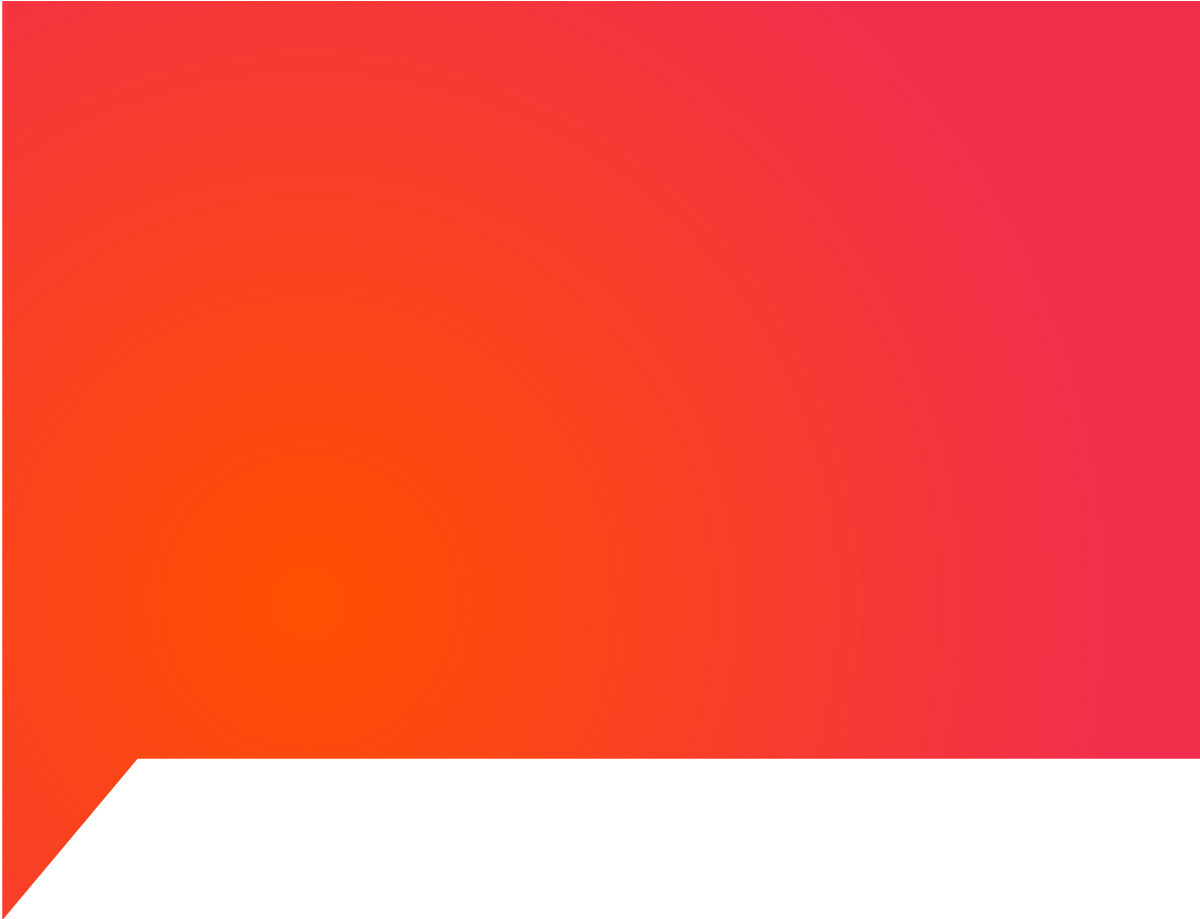 PRORAČUN
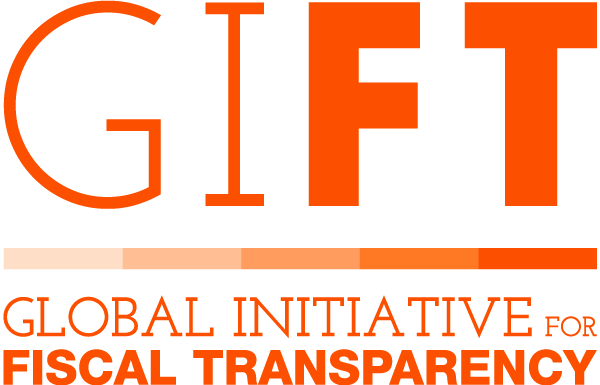 INTERNA
KOMUNIKACIJA
ZA VANJSKU
KOMUNIKACIJU
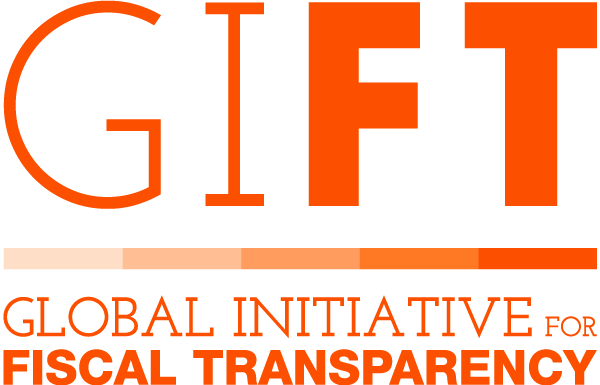 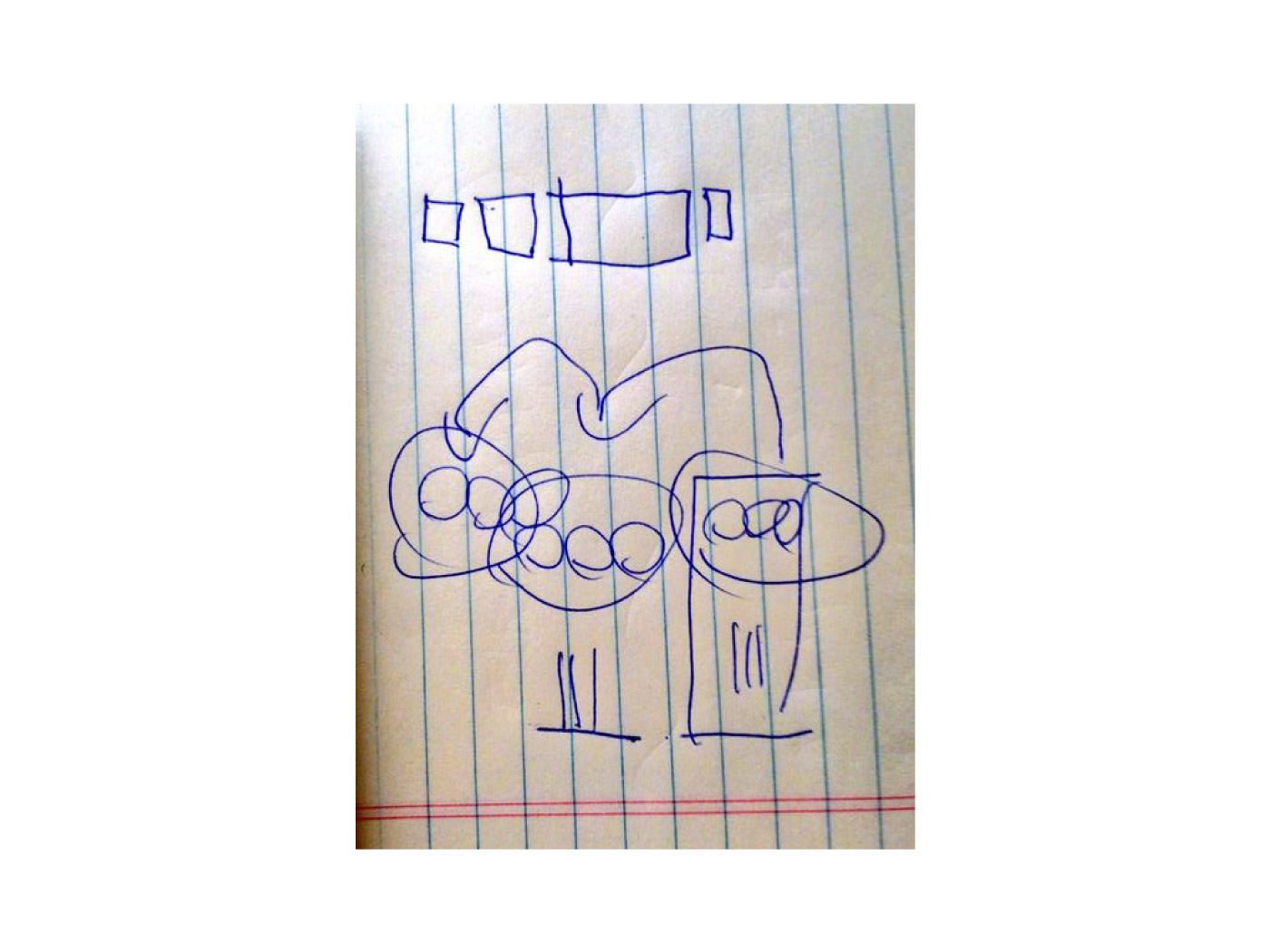 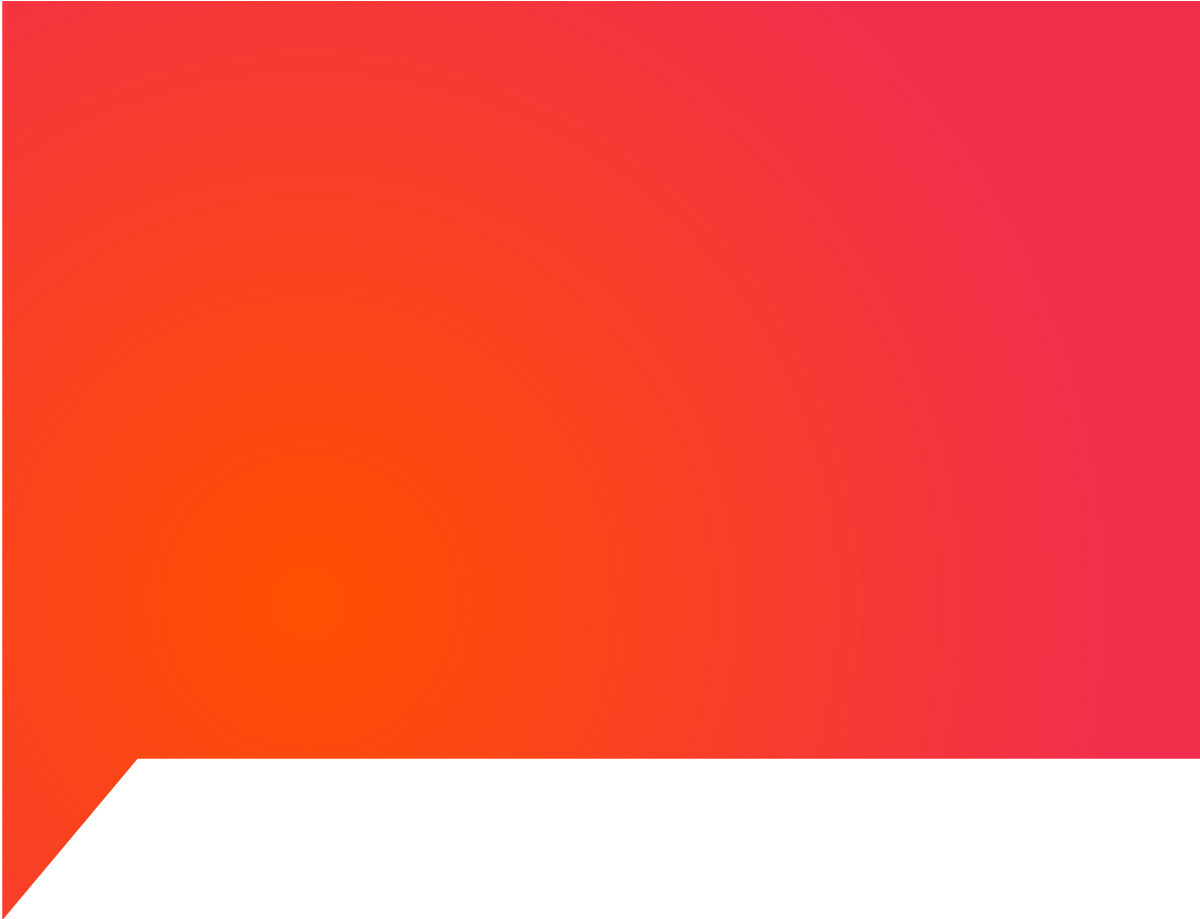 ISPITIVANJE
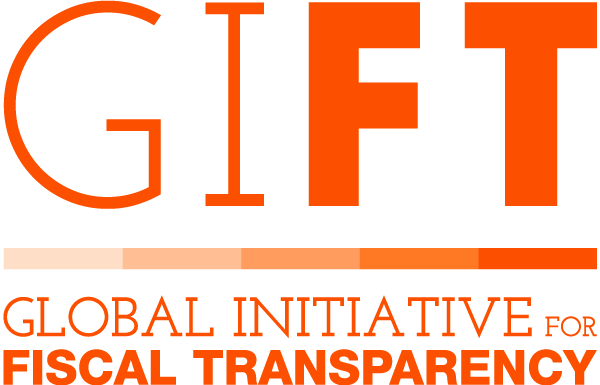 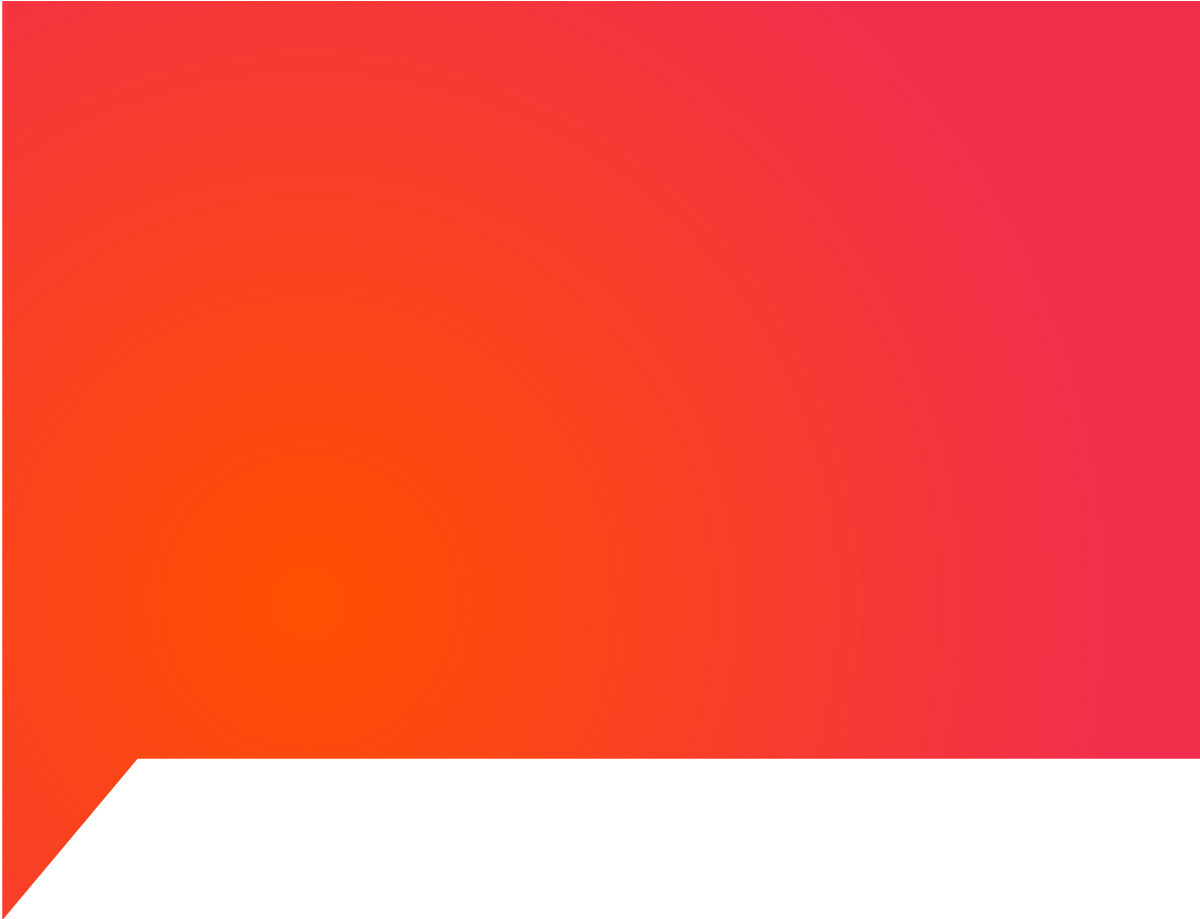 PUBLIKE
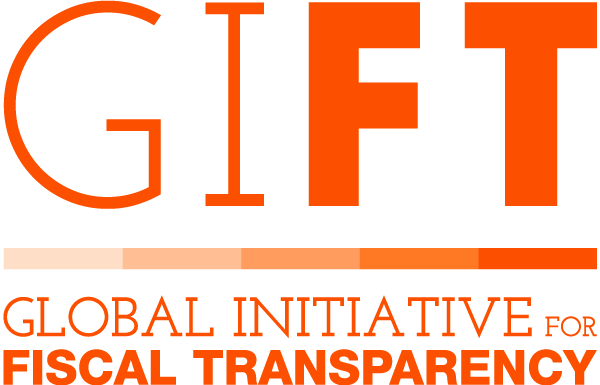 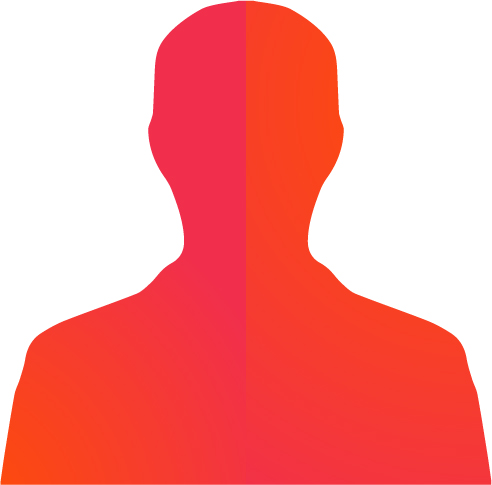 SPECIJALIZIRANA
PUBLIKA
NESPECIJALIZIRANA
PUBLIKA
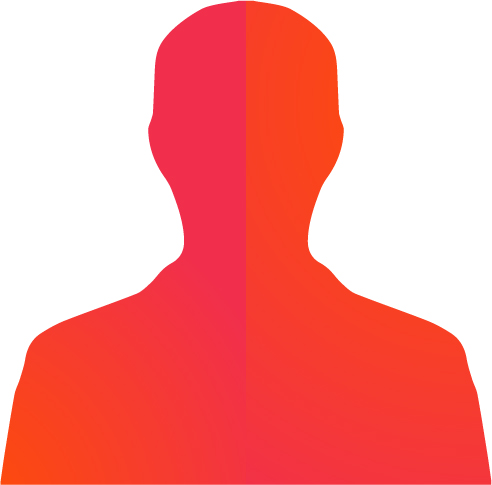 Okoliš
Svakodnevni život
Škola
Susjedstvo
NESPECIJALIZIRANA
PUBLIKA
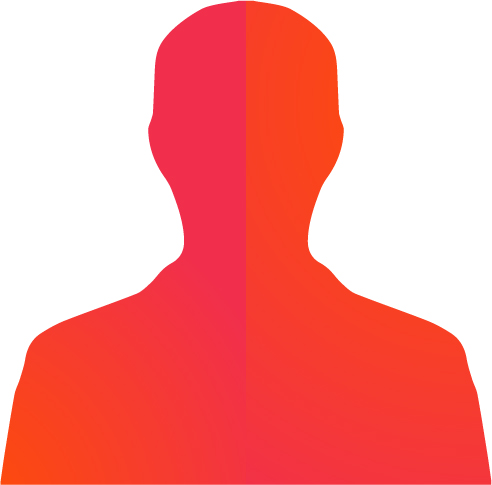 SPECIJALIZIRANA
PUBLIKA
Organizacije civilnog društva
Novinari
Akademska zajednica
itd.
INFORMACIJE
MORAJU BITI IZRAĐENE TAKO
DA IH
RAZUMIJU
GRAĐANI
Nikad ne znate...
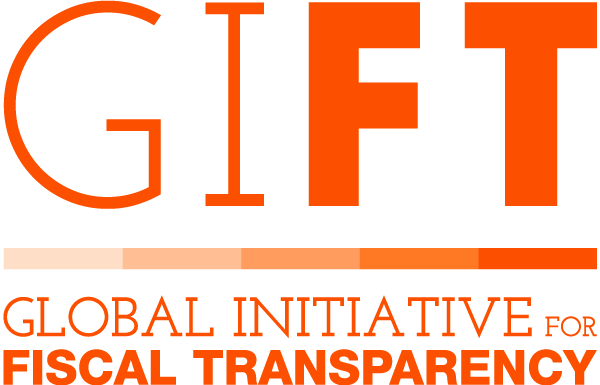 INFORMACIJE
MORAJU BITI IZRAĐENE TAKO
DA IH
RAZUMIJU
GRAĐANI
Samo tekst?
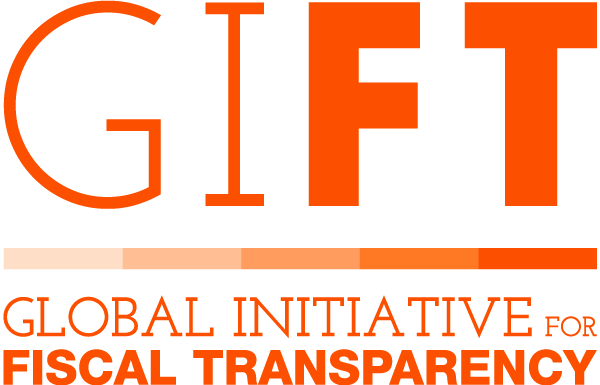 Živimo u
VIZUALNOM DRUŠTVU
gdje se fotografije,
videozapisi, slike
itd. šire brže
nego
tekst
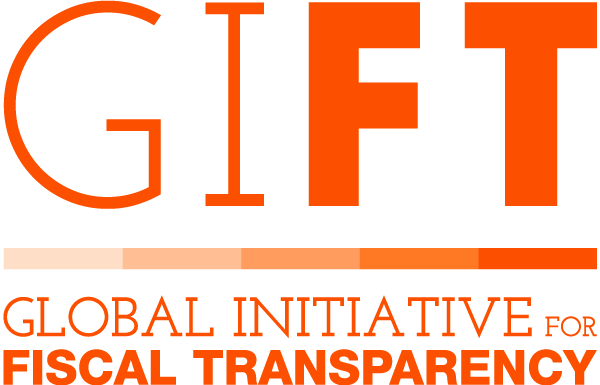 Istraživanje je pokazalo kako 
mozak procesuira
sliku
60.000
puta brže
nego tekst
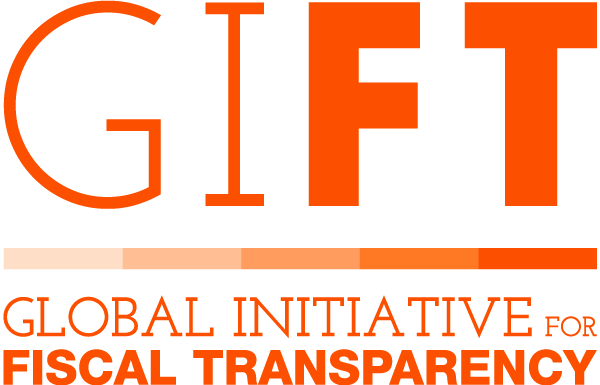 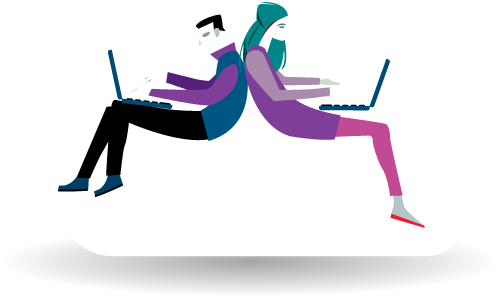 10 SAVJETA
Staviti brojku na vizualni sadržaj ne znači približiti ga građanima
Uzaludno je prikazivati nerazrađene informacije
Nemojte imitirati, budite inspirirani
Izražavajte se jednostavno i pozitivno, pazite da ne zvučite kao državni službenik koji nešto reklamira
Format je vrlo bitan
Poštujte identitet korporacije
Proračun
Dobra interna komunikacija za vanjsku komunikaciju
Ispitivanje
Publika
11?
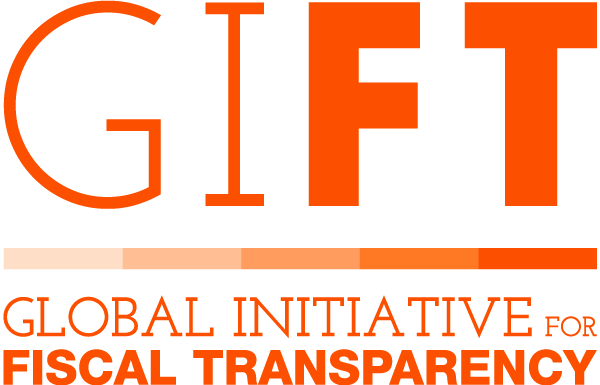 10 SAVJETA
KAKO
jednostavno prenijeti informacije o
proračunu drugima?
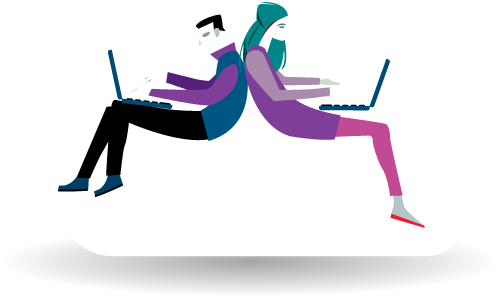 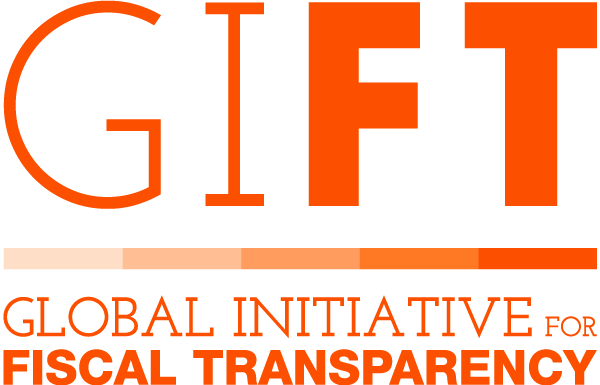 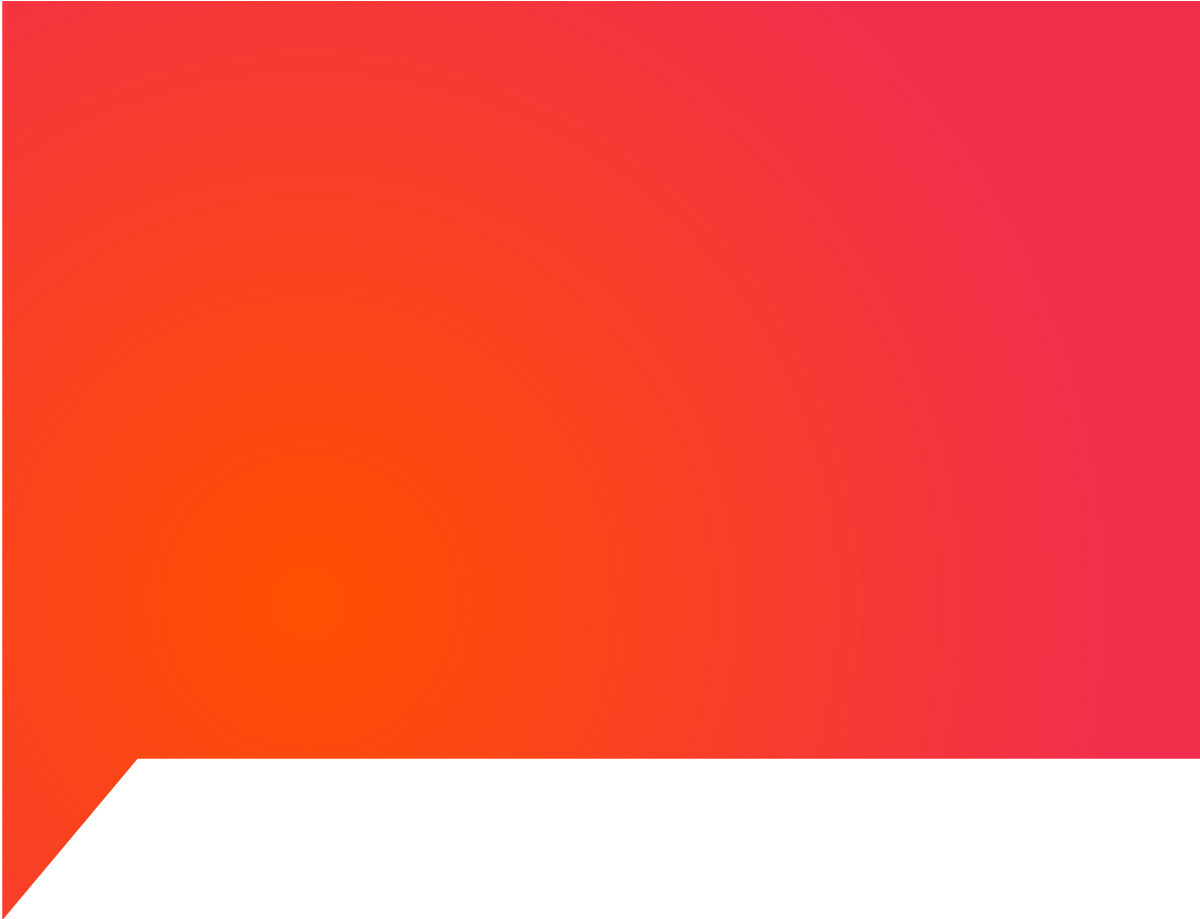 11?
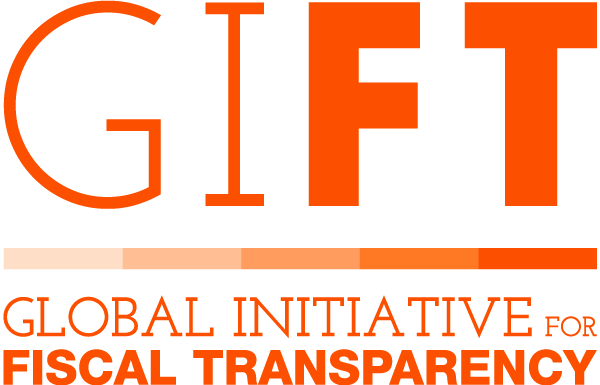 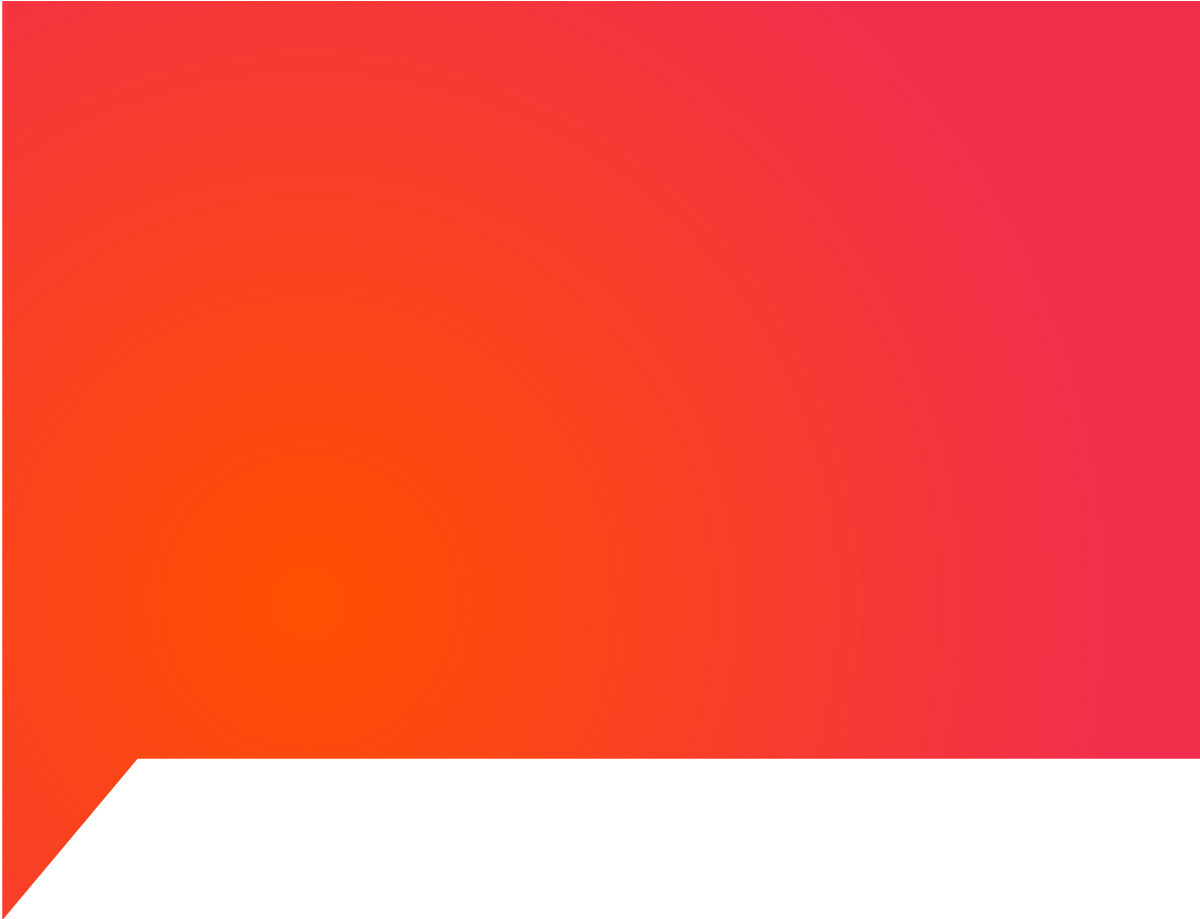 LJUDI VOLE
BROJITI
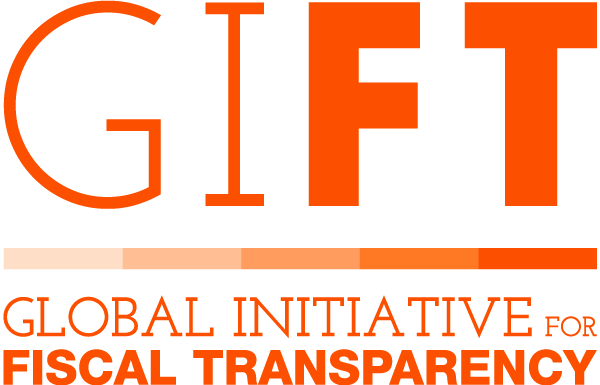 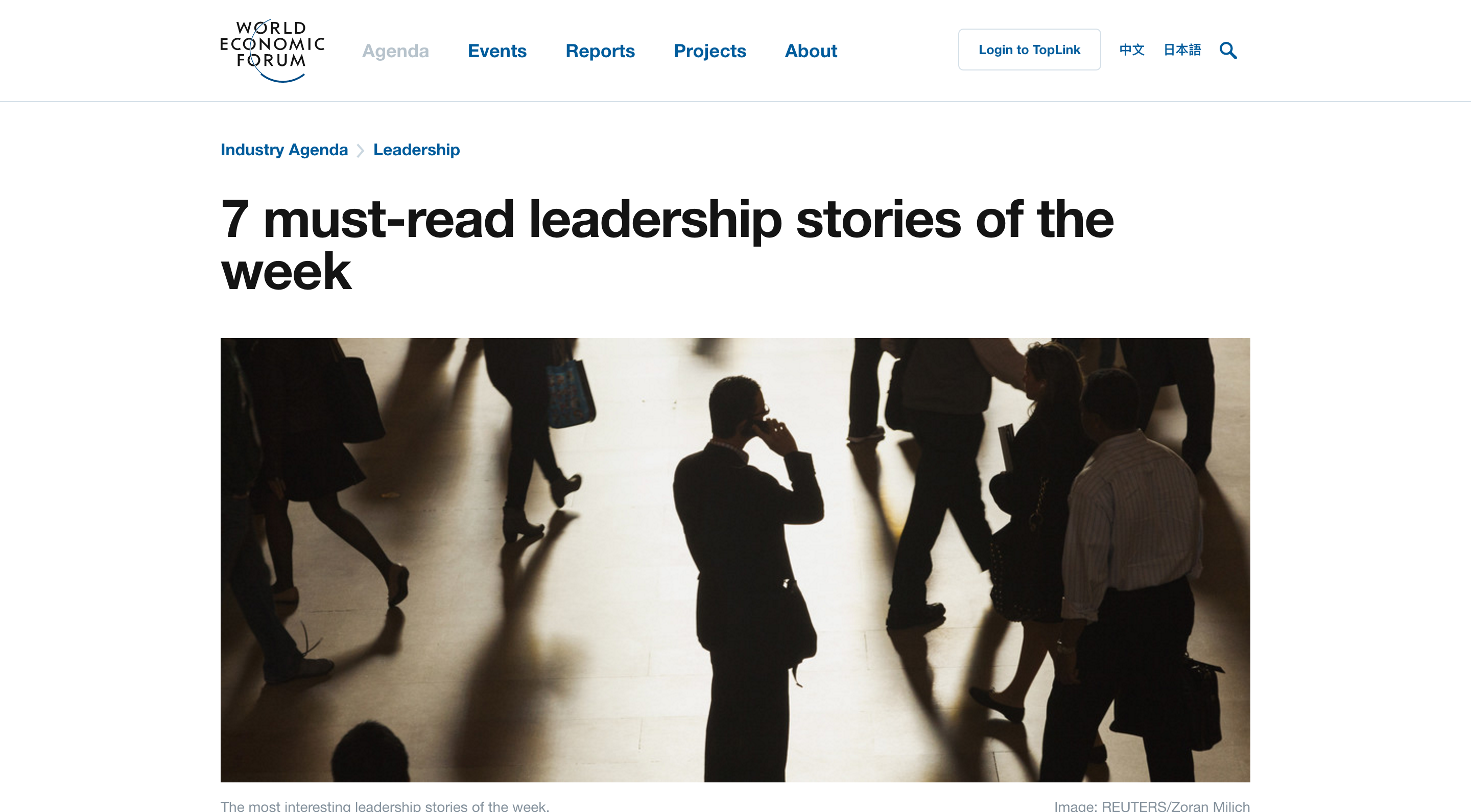 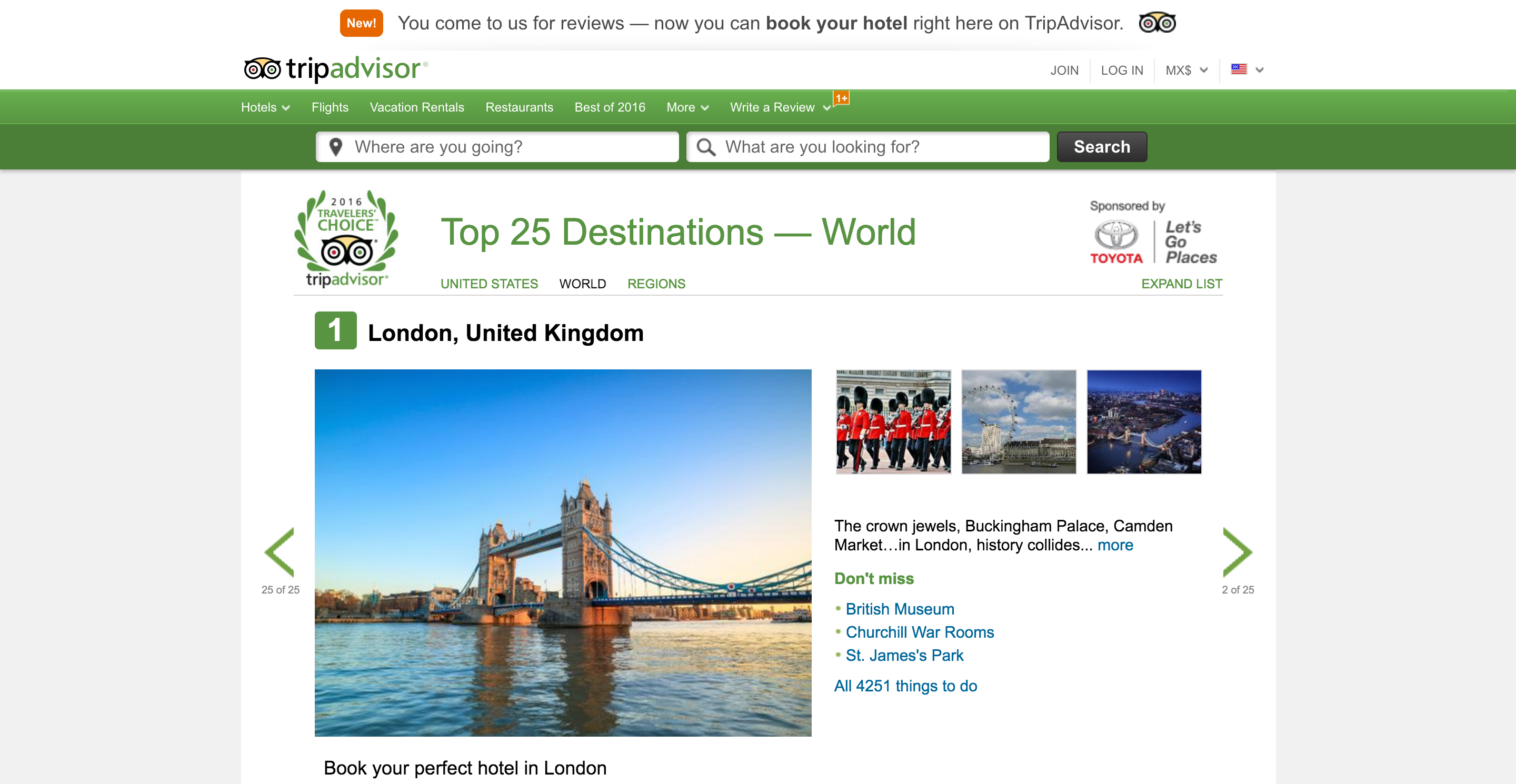 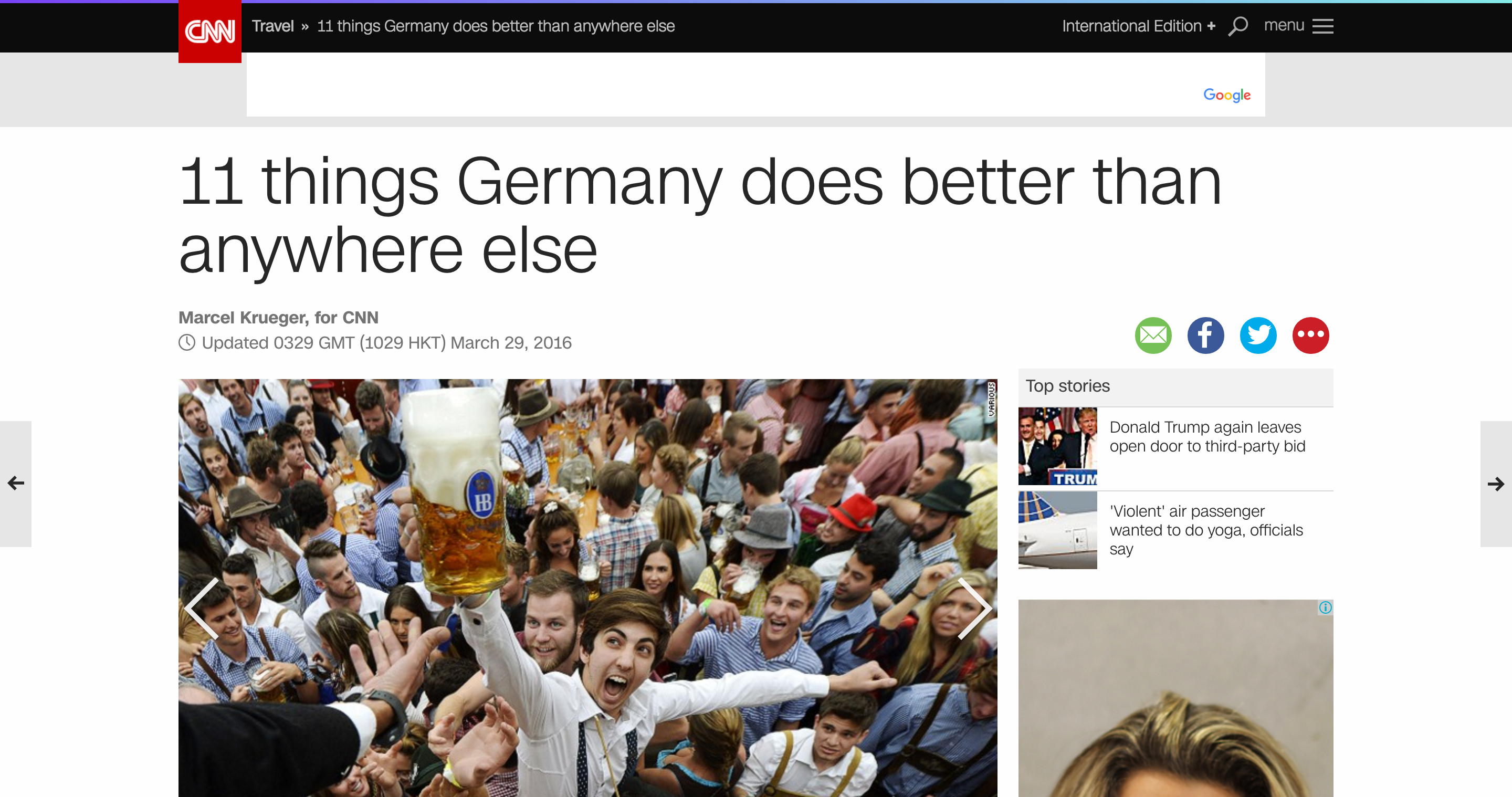 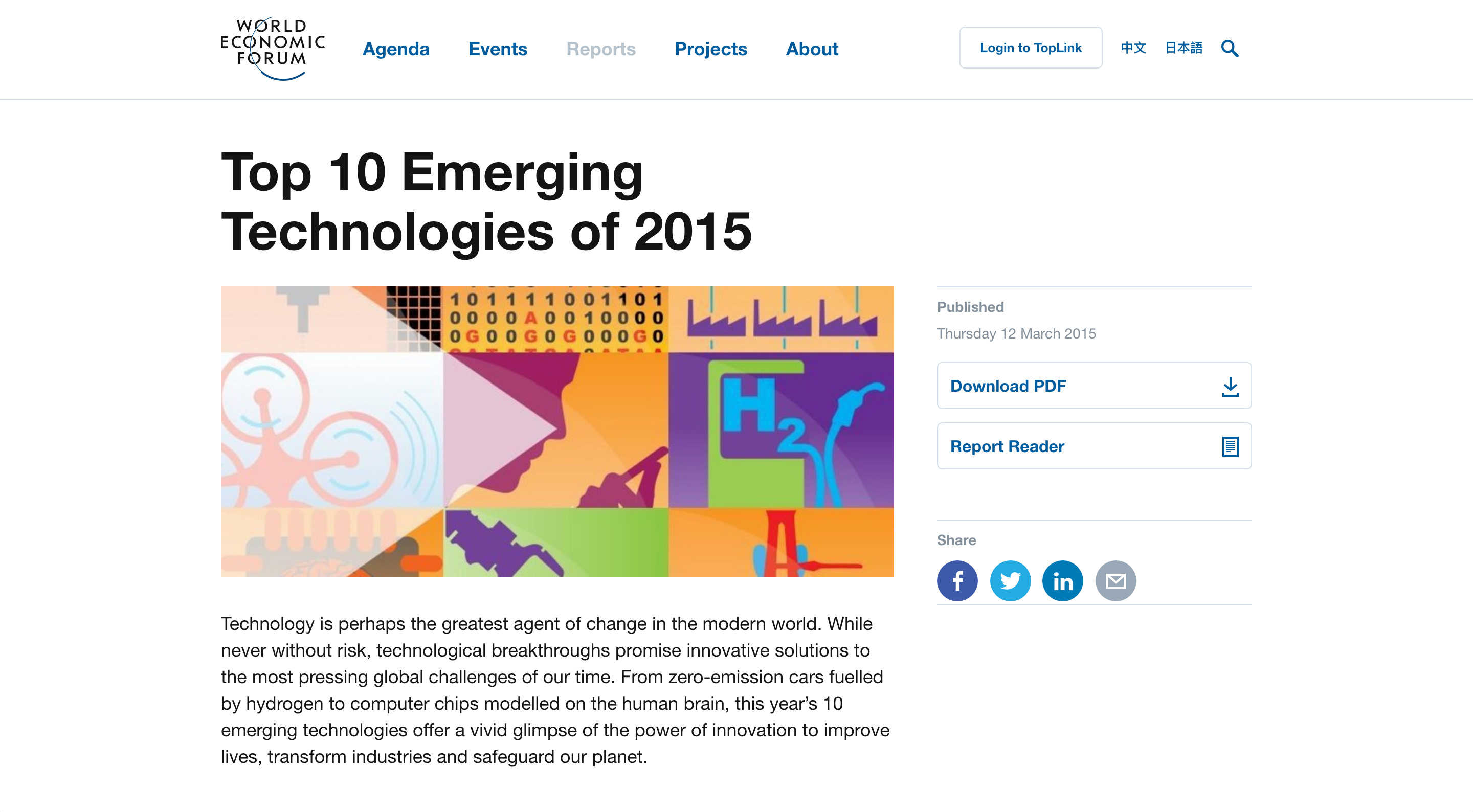 Povežite se s nama!
     @FiscalTrans


www.fiscaltransparency.net
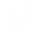 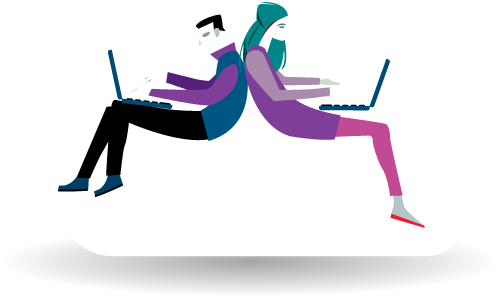 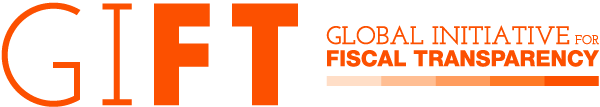